Université ouverte Blaise Pascal
Cycle 1: "De l’infiniment grand à l’infiniment petit"
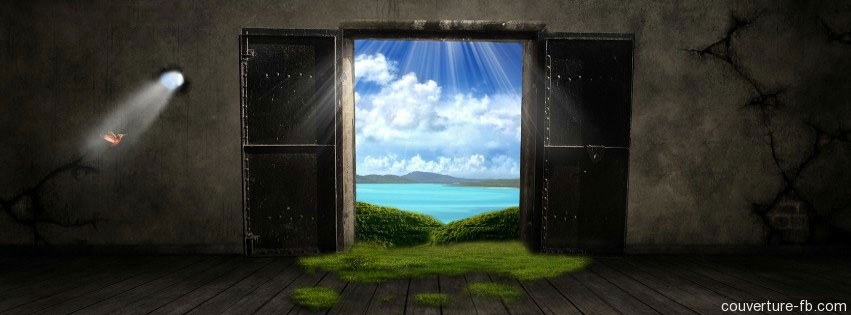 François Vazeille
(CNRS)
LPC Clermont-Ferrand
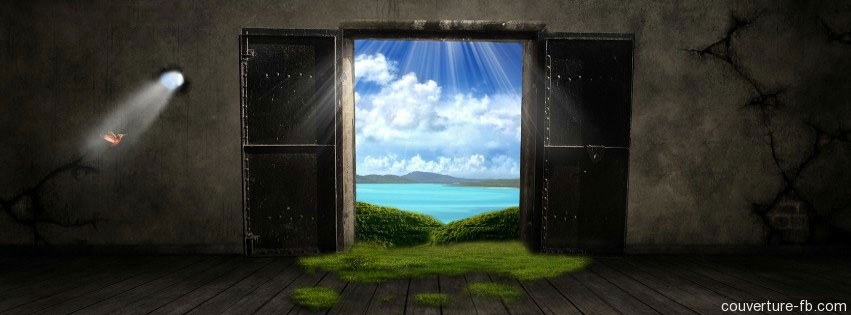 Le CERN et le boson

‟Rien, dans l’histoire, n’a jamais 
   ressemblé à cette entreprise là.″
Michel Serres
(Académie française )
1er janvier 2013
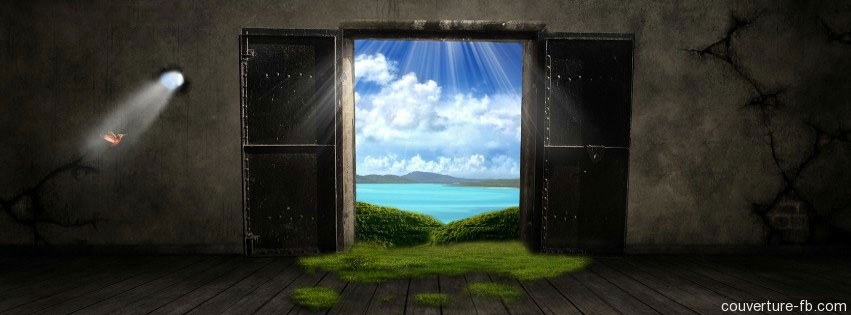 La matière, le vide et le néant

‟… l’espace vide tient le milieu
entre la matière et le néant.″
Blaise Pascal 
26 octobre 1647
Une histoire qui mérite d’être contée.
Une histoire qui mérite d’être vécue.
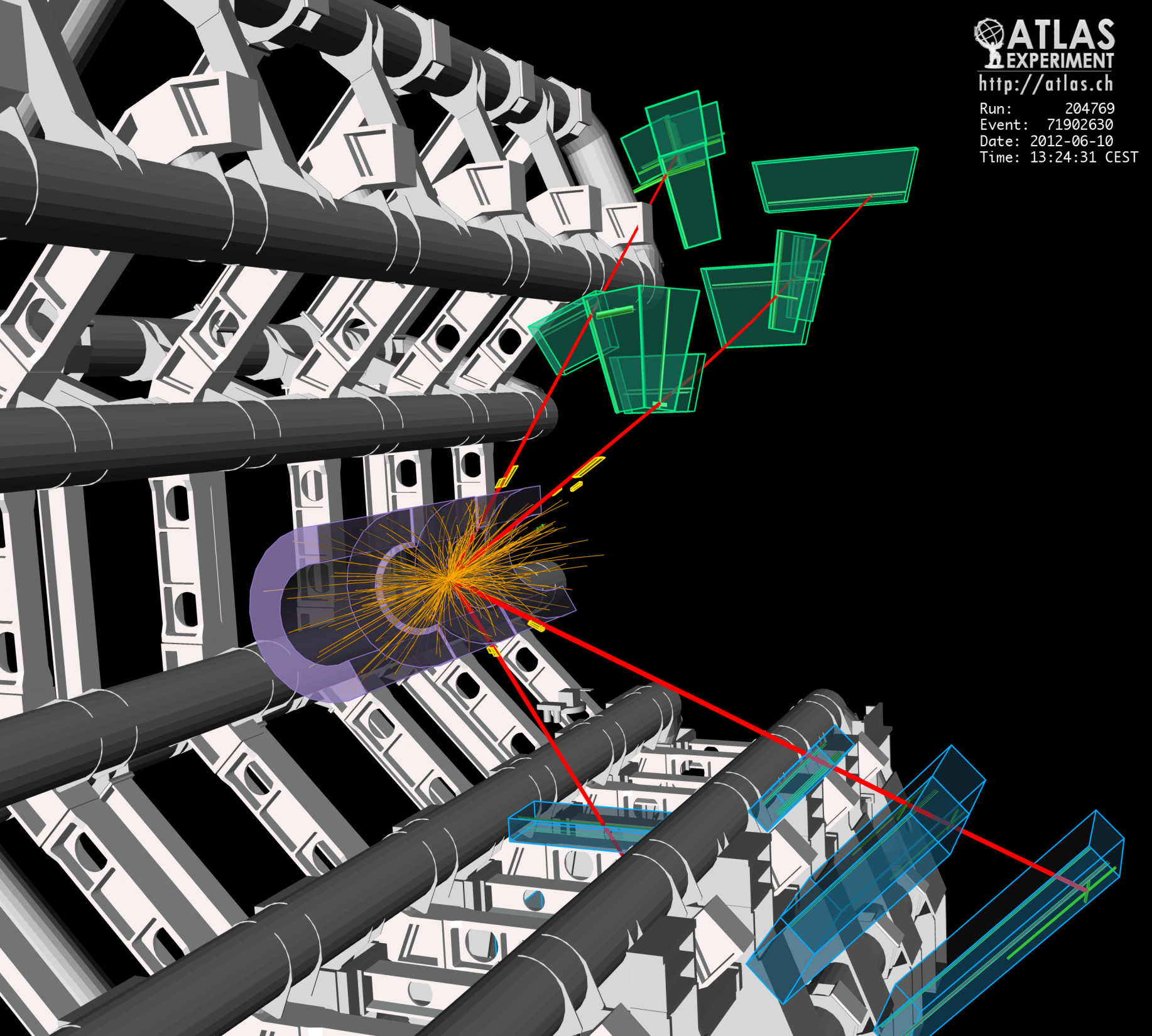 La quête du boson de Higgs:
une épopée scientifique
et humaine
hors du commun
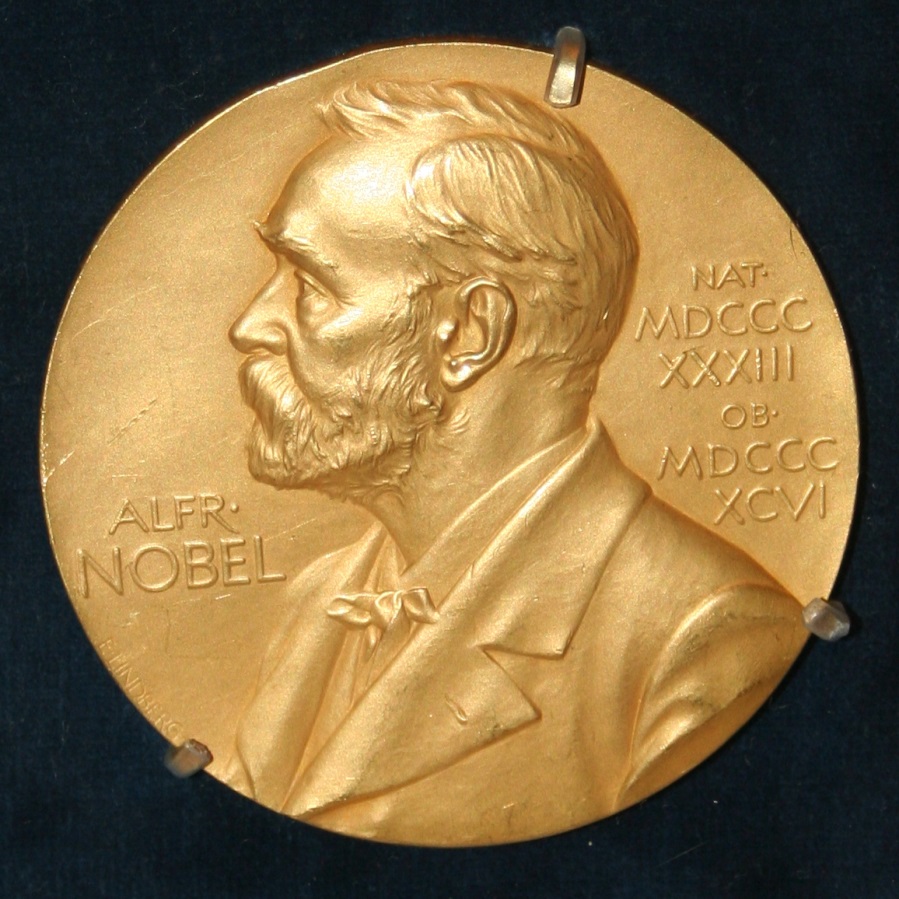 "Le Prix Nobel de Physique 2013 a été décerné conjointement à François Englert et Peter W. Higgs pour la découverte théorique du mécanisme qui contribue à notre compréhension de l'origine de la masse des particules subatomiques et qui a été récemment confirmée par la découverte de la particule fondamentale prédite, par les expériences ATLAS et CMS du Grand collisionneur de   hadrons (LHC) du CERN."
      Communiqué de l’académie royale suédoise des sciences, le 8 octobre 2013
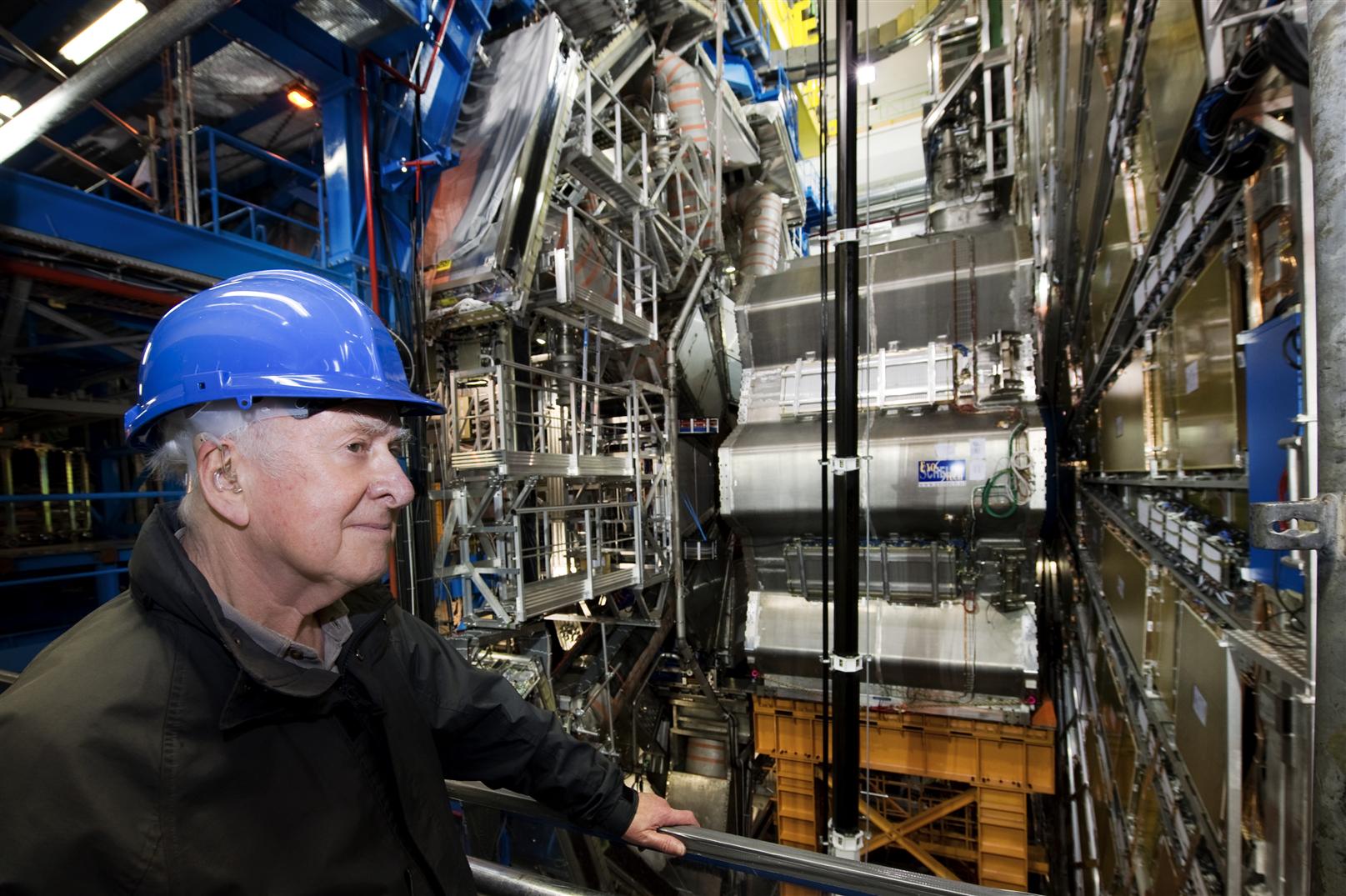 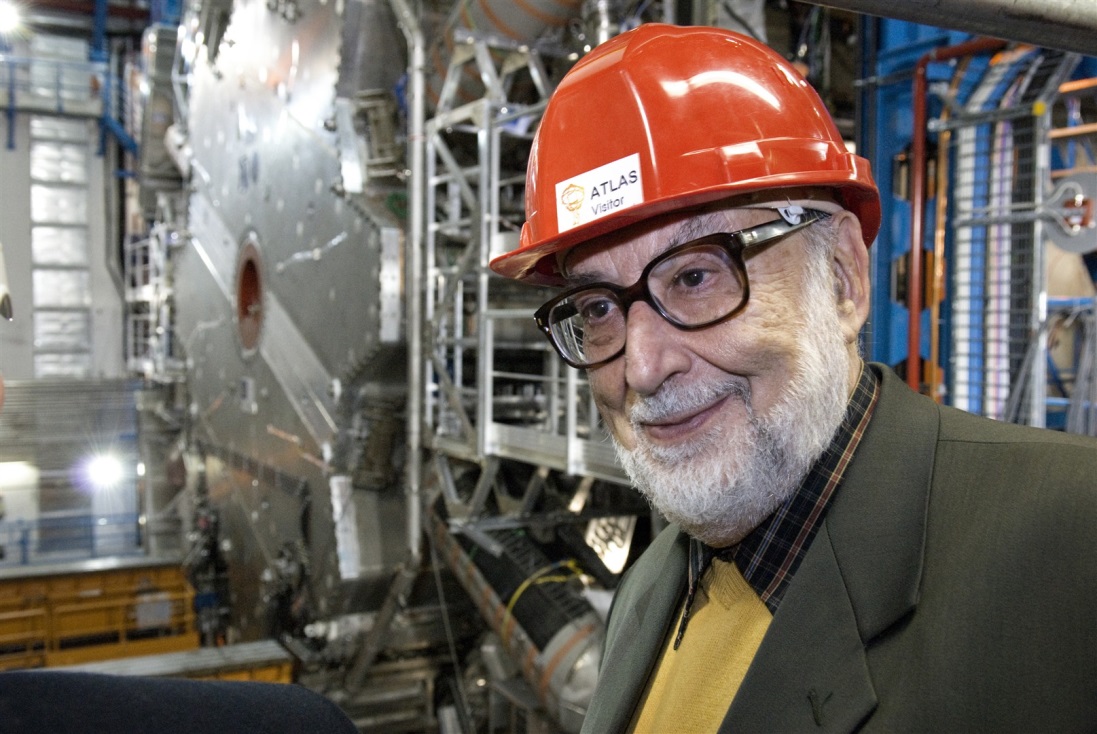 Peter W. Higgs                 François Englert

dans la caverne de l’expérience ATLAS au LHC
Quel est le problème ?
En l’état actuel de nos connaissances, 
  37 particules élémentaires
 sont les constituants ultimes
  de notre Univers.
A l’exception de 2 particules,
 elles ont chacune une masse.
Si l’électron n’avait pas une masse,
il aurait la vitesse de la lumière.
Si les quarks n’avaient pas une masse
électron
3 quarks
proton
Atome
 d’hydrogène
Si les particules élémentaires
ne possédaient pas une masse,

la matière ne serait pas structurée.
Nous n’existerions pas !
Mais
pendant une fraction de seconde
après le Big Bang
les particules élémentaires
devaient être sans masse.
Comment ont-elles acquis
de la masse ?
Epopée  scientifique et humaine à l’échelle mondiale
depuis  près de 50 ans … pas encore terminée.
Qui sommes-nous ?
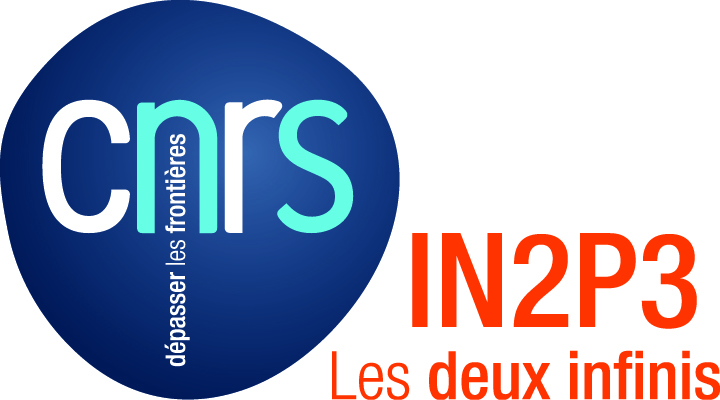 Une communauté de physiciens français
  relevant d’un Institut commun du CNRS:
                            l’IN2P3
    Centre National de la Recherche Scientifique
    Institut National de Physique Nucléaire et 
                    de Physique des Particules
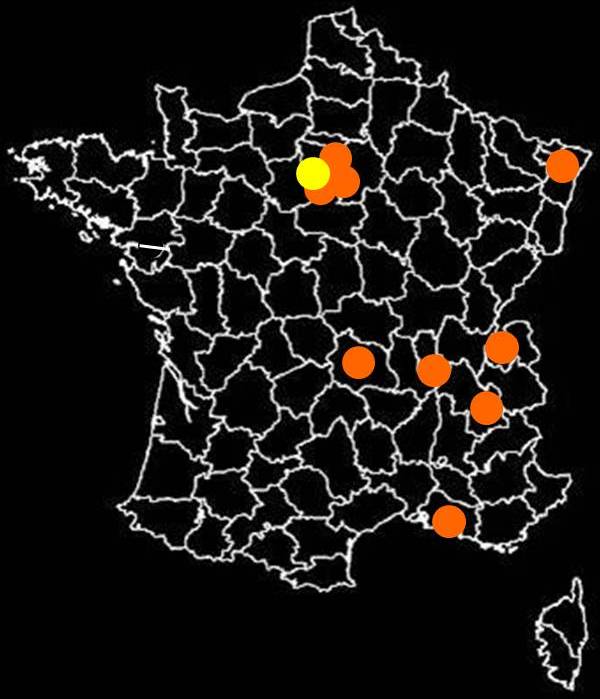 9 laboratoires IN2P3
            Annecy LAPP
            Clermont-Ferrand  LPC
            Grenoble LPSC
            Lyon IPNL
            Marseille CPPM
            Orsay LAL
            Palaiseau LLR
            Paris LPNHE
            Strasbourg IPHC
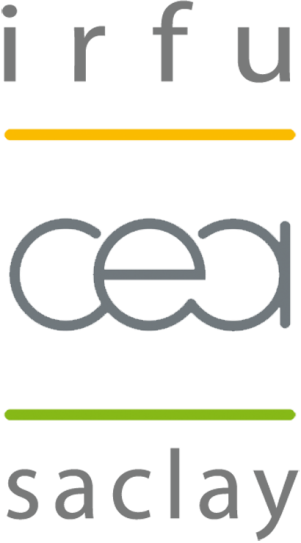 et un du CEA
           Saclay-IRFU
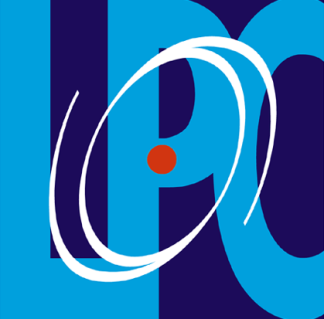 Le LPC
Laboratoire de Physique Corpusculaire
de Clermont-Ferrand
Environ 150 personnes, dont une centaine de permanents
                                                                       (60 % CNRS).
Nombreuses activités dont 3 expériences LHC:
                                Alice, LHCb et Atlas, unique en France.
 Financements CNRS/IN2P3 ( 90%) + Université
et Région Auvergne.
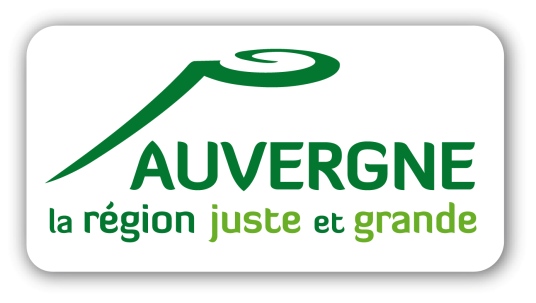 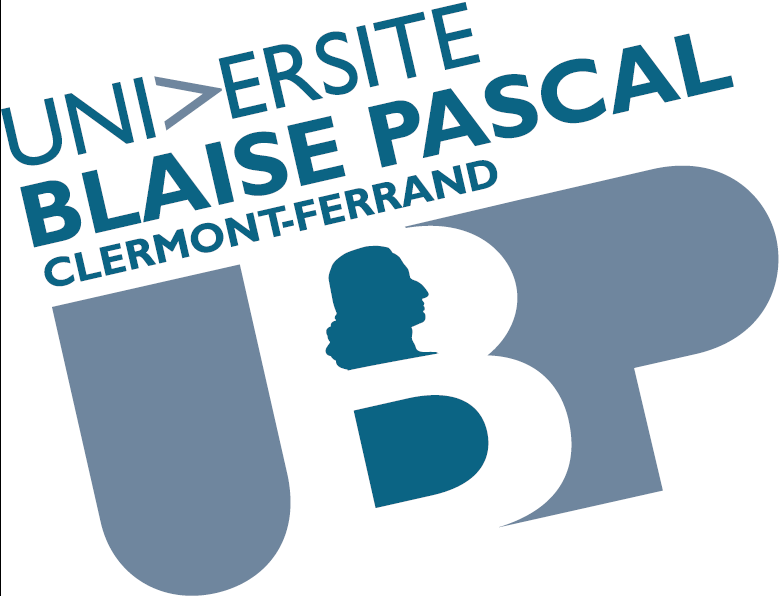 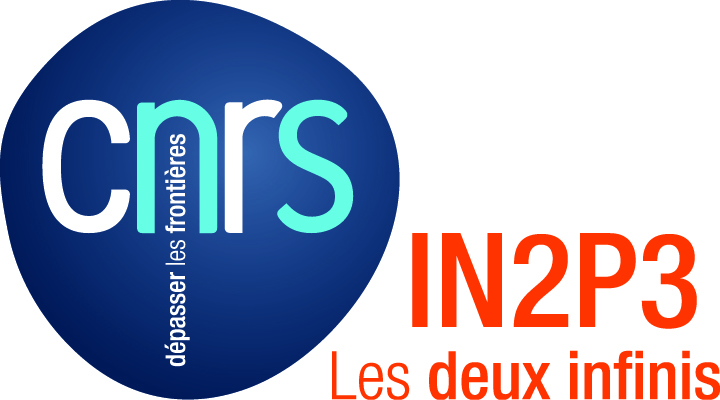 UMR
Unité Mixte de Recherche
L’état des lieux jusqu’à 2012
L’époque des théoriciens
      Retour en arrière: 1964
L’époque des expérimentateurs
      Une quête de 48 années
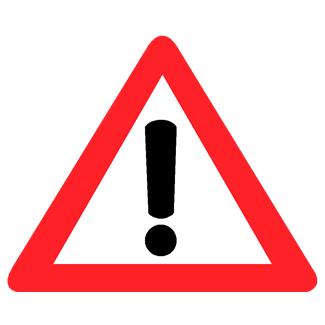 Je ferai souvent  appel à des 
analogies à notre échelle:
surtout,
ne pas pousser trop loin leur interprétation .
L’état des lieux jusqu’à l’année 2012
Voyage vers l’infiniment petit
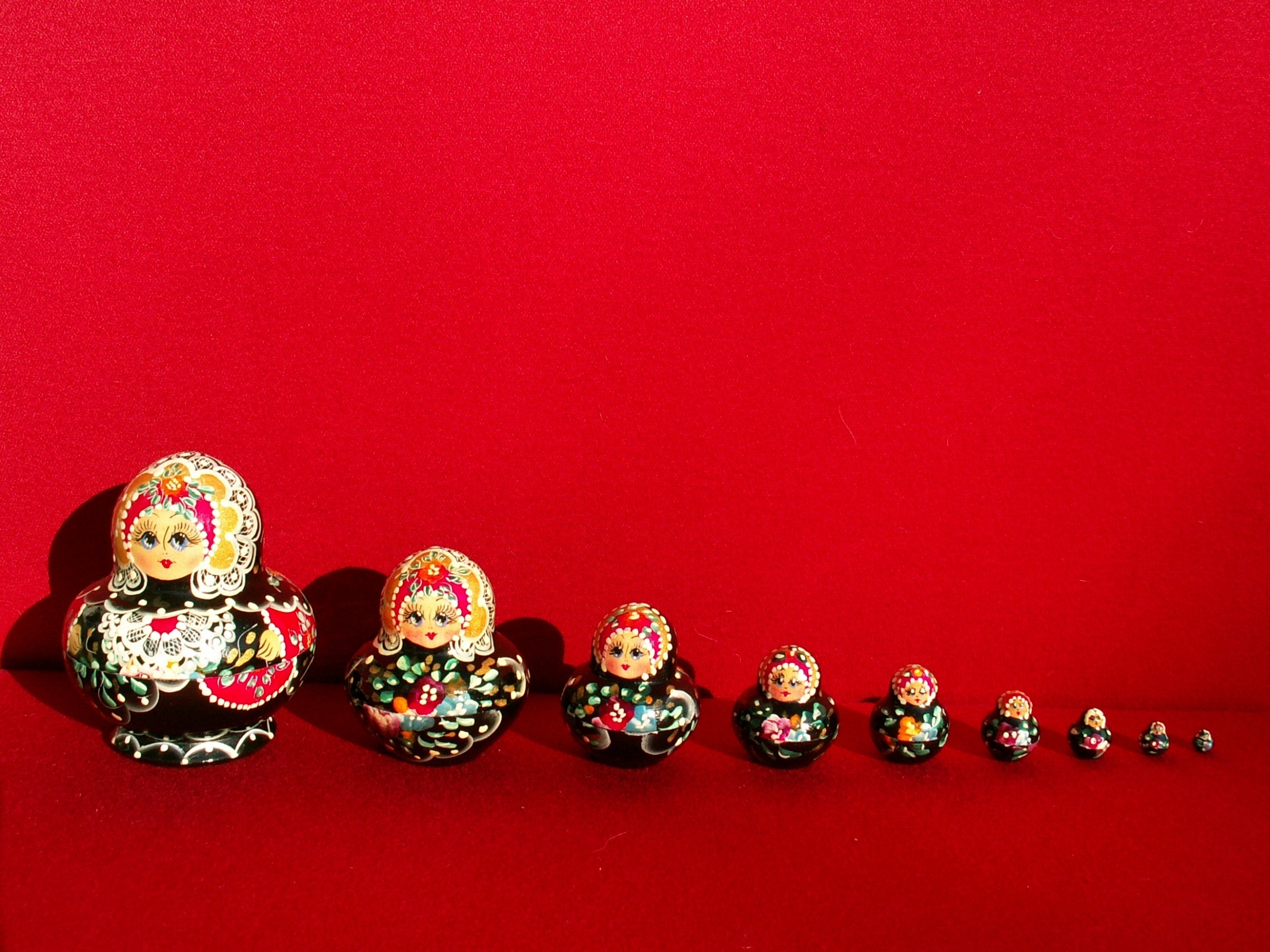 Hydrogène
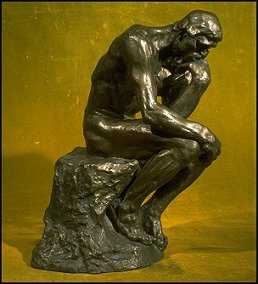 électron
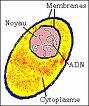 p
Combien 
encore ?
Noyaux
Eau: H20
p
H
H
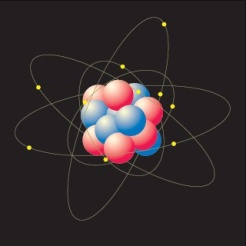 O
proton
u
u
Quark
up
d
u
Quarks
   <am
Noyau
   ~10 fm
Homme
~1 m
Cellule
~µm
Molécule
~nm
Atome
~A
Nucléon ~fm
°
La matière
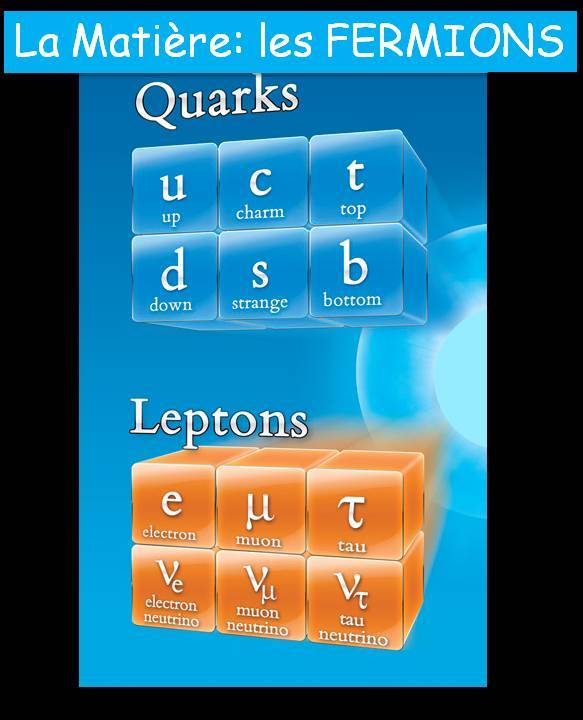 L’Univers est constitué de ″briques″
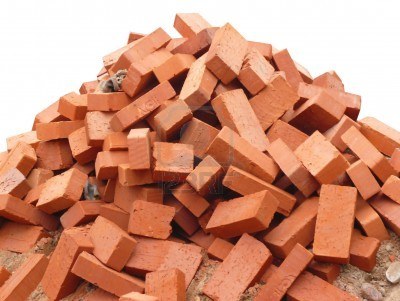 Et les autres familles  ?

 Très instables  Disparition une
   fraction de seconde après le Big Bang.

  Seulement accessibles à partir de
    collisions à très haute énergie
  des rayons cosmiques avec l’atmosphère: manière incontrôlée.
  de particules produites par des accélérateurs: manière contrôlée.
Ce sont des particules élémentaires
e
u
u
d
La matière ordinaire d’aujourd’hui
Exemple: atome d’hydrogène
Les forces élémentaires
Force
électromagnétique
Force
nucléaire faible
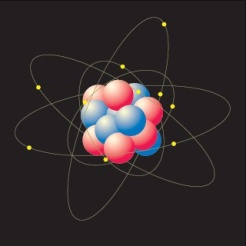 Exemples:
- électron et noyau,
- chimie, biologie,
- électricité, magnétisme…
Exemples:
- la radioactivité,
- l’énergie des étoiles…
Les plus connues
Force
de Gravitation
Force
nucléaire forte
La plus faible
La plus forte 
Exemples:
- la pesanteur,
- le mouvement des astres…
Exemples:
quarks dans le proton...
Notions de médiateurs
à courte ou longue portée
Notions de médiateurs
à courte ou longue portée
Une jolie blonde et un petit brun dans des bateaux
et qui jouent au ballon.
L’écartement des deux bateaux
  dépend de la masse du ballon
Les ballons sont les médiateurs de la force qui écarte les 2 bateaux.
 La portée dépend de la masse du ballon
                  - Ballon très lourd: portée finie .      
                  - Ballon très léger, voire sans masse: portée infinie.
L’Univers est constitué de ″briques″
liées par des ciments″
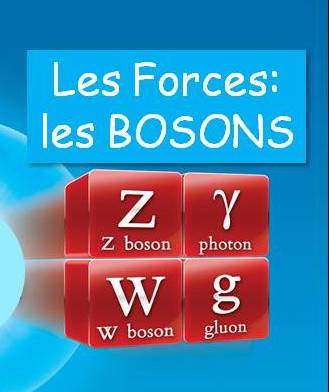 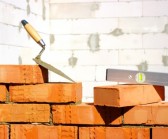 qui sont aussi des particules élémentaires
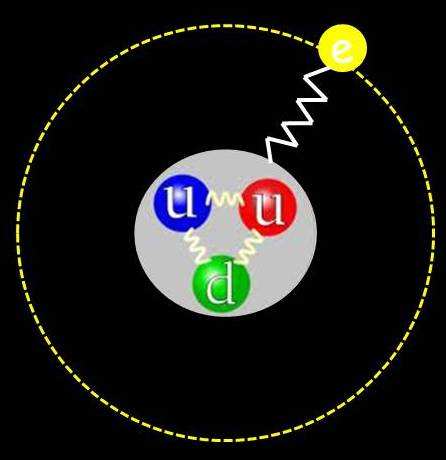 Forces à
- électromagnétique:  
 nucléaire faible: Z° W+ W-
 nucléaire forte: 8 g
- gravitationnelle: G ?
longue portée  :
courte portée
longue portée  :
Exemple: Photons et gluons.
La Matière: les FERMIONS
Modèle Standard
  des particules
                  en 2011
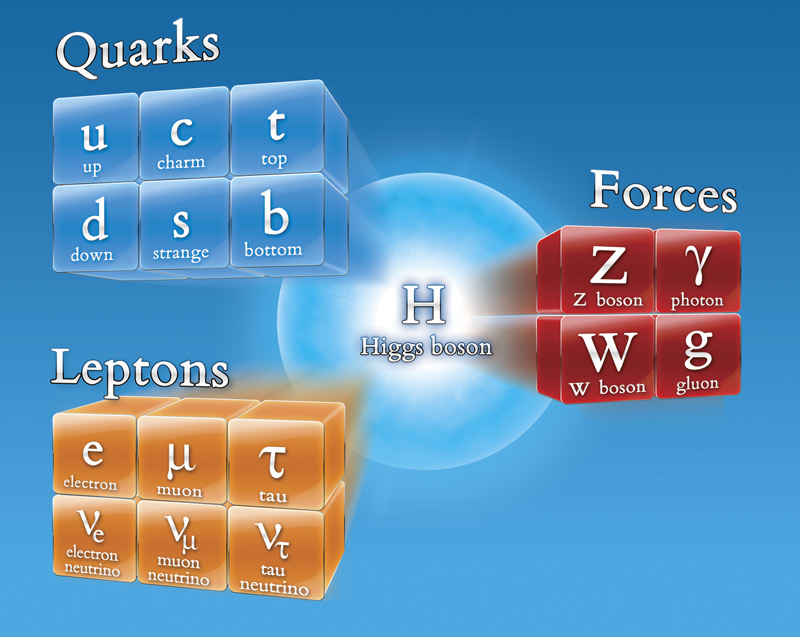 Les Forces:
les BOSONS
?
BOSON BEH
12 Fermions et 12 anti-Fermions 
 14 Bosons 
       soit 37 particules au total,
       toutes découvertes, sauf le BEH

+ le Graviton ?  (absent ici).
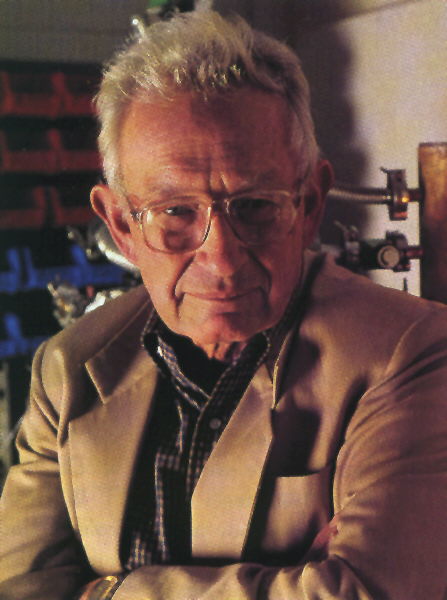 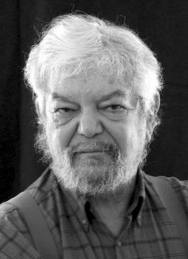 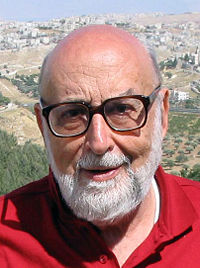 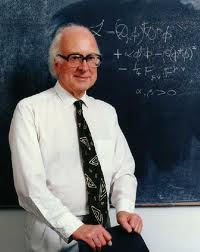 P. W. Anderson
Prix Nobel 1977
R. Brout
F. Englert
P. Higgs
Retour en arrière:
année 1964
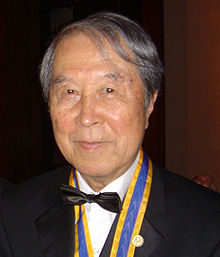 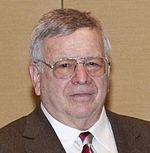 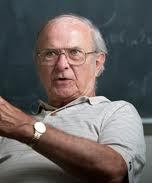 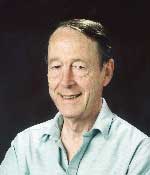 Y. Nambu
Prix Nobel 2008
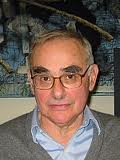 G. S. Guralnik
C. R. Hagen
T. W. B. Kibble
Le temps des théoriciens
J. Goldstone
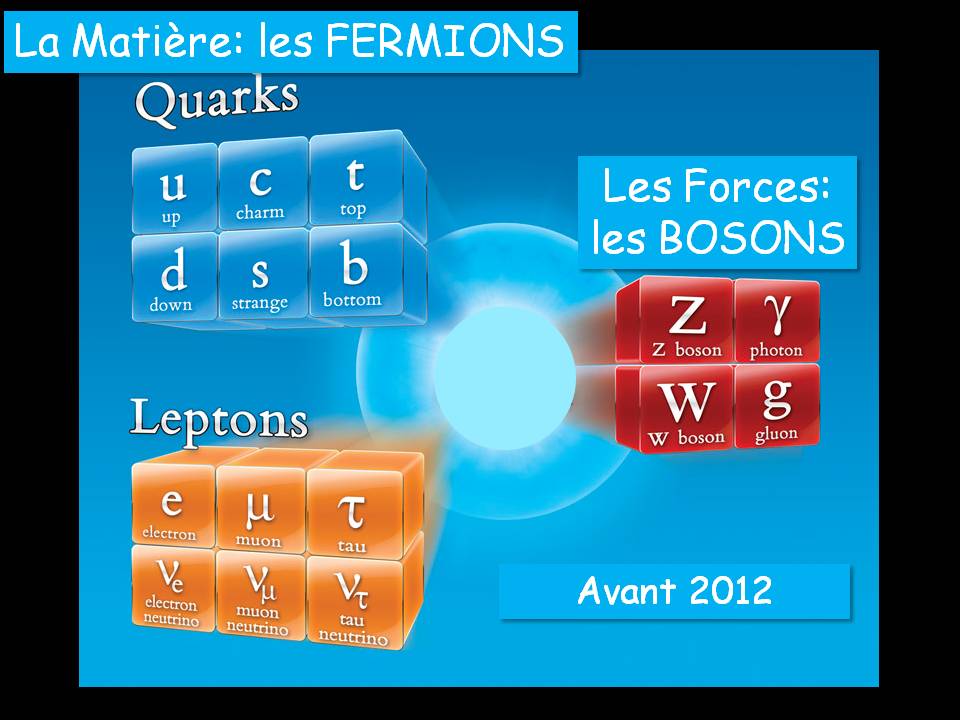 Rappel
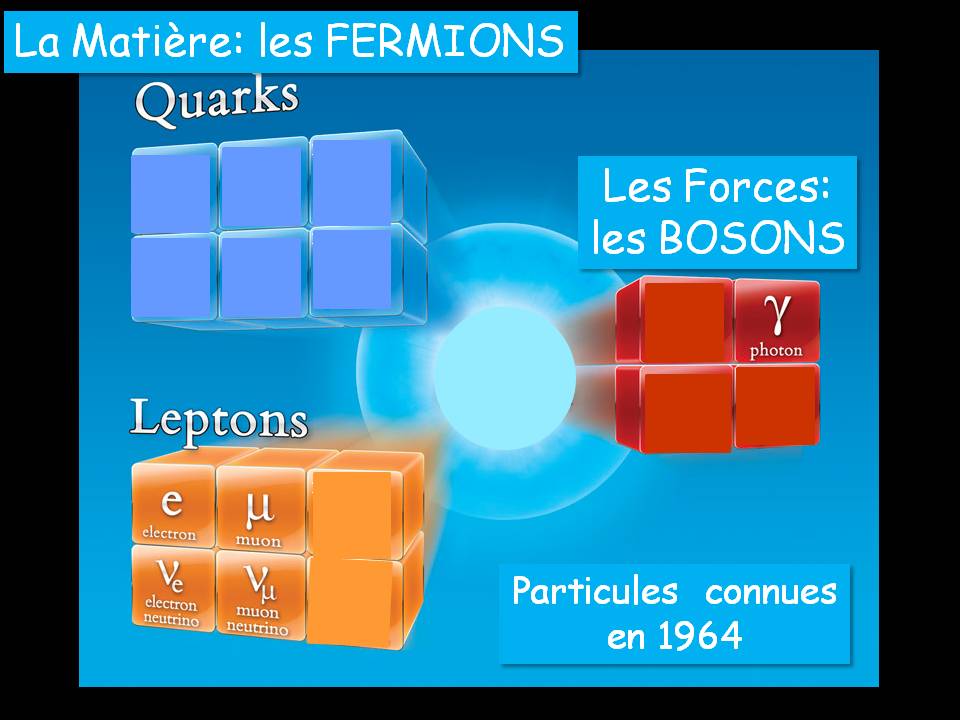 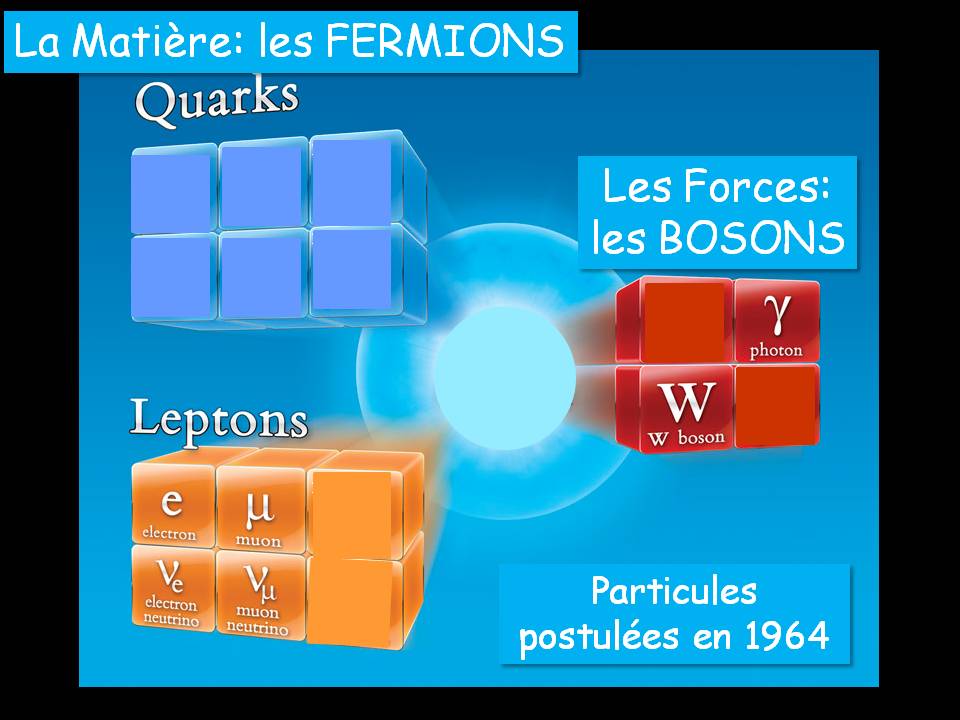 Bosons W massifs
 courte portée
Analogies
″mathématiques″
Le besoin d’unification:  et W
Les scientifiques aiment unifier les phénomènes:
   Expliquer les points communs.
   Réduire le nombre d’hypothèses.
   Révéler des phénomènes cachés.
De nombreux exemples dans les sciences: 2 exemples
                                                                           déjà anciens.
La  matière:
Classification de tous les
types d’atomes
(gazeux, liquide, solide)
 Tableau unique:
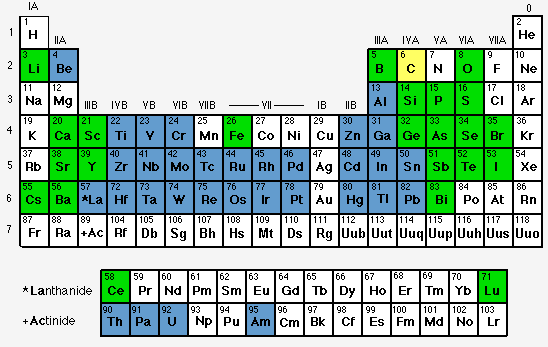 Tableau périodique
 des éléments
de  Mendeleïev (1869)
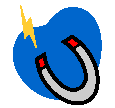 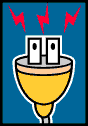 Les forces:
Depuis James Clerk MAXWELL
(1864)
Les 3 facettes
 d’un même phénomène:
Electricité
Magnétisme
L’électromagnétisme
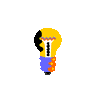 Lumière
L’aide des symétries
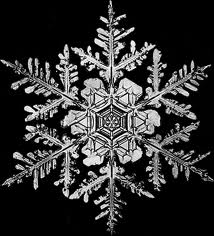 Nombreux exemples dans la nature:
flocon de neige.
Mais c’est vrai aussi pour les lois physiques:
       - pas pour des raisons esthétiques,
       - pour simplifier et surtout déduire
         des propriétés  physiques majeures.
La “Symétrie de jauge″  est l’outil utilisé  ici
En gros, si une expérience implique ces 2 interactions   et W
son résultat ne dépend ni du lieu ni de l’instant.
2 mesures locales
à des instants différents
le même résultat:
Symétrie de jauge.
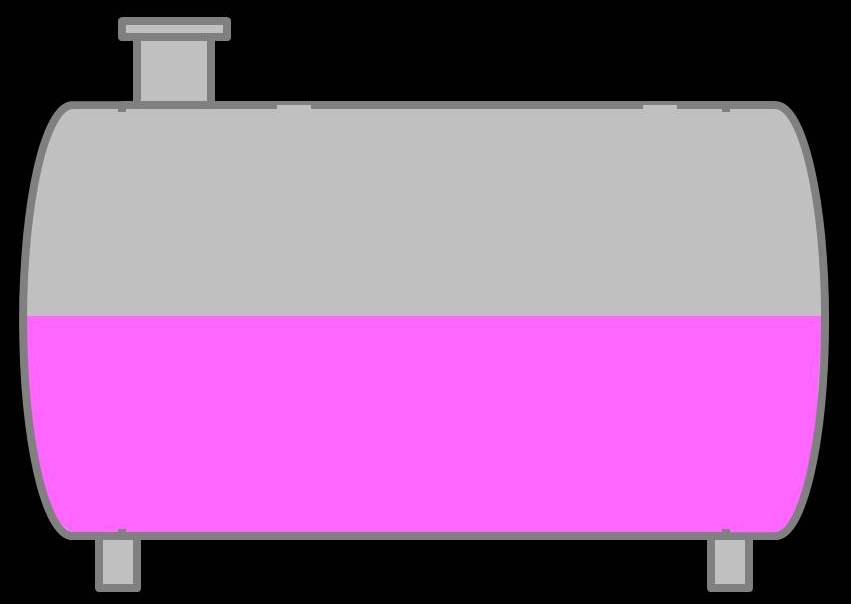 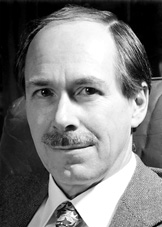 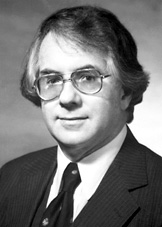 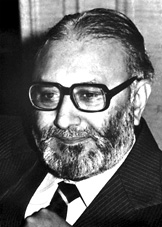 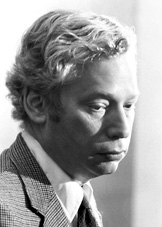 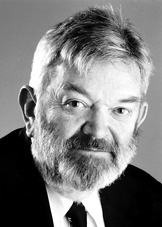 S. Weinberg
G. ‘t Hooft
M. Veltman
S. L. Glashow
A. Salam
Unification /W: “théorie électrofaible”
Prix Nobel 1979
“Théorie électrofaible opérationnelle”
Prix Nobel 1999
A partir de 2 ingrédients essentiels:

 La symétrie de jauge (Glashow),
  mais celle-ci implique des bosons médiateurs sans masse,
  alors que la force nucléaire faible est à courte portée.
La parade (Salam, Weinberg): mécanisme créant de la masse
                  via la ″Brisure Spontanée de Symétrie″ BSS,
              mécanisme postulé par les 6 théoriciens BEHGHK.
Un curieux paradoxe pour ces Nobels 79-99
 Ils ont prédit: Photon sans masse (normal),
                               W  massifs (parfait: c’était le but),
                         et de plus une nouvelle particule: le  Z°.
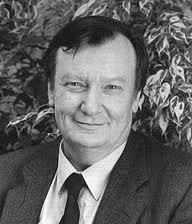 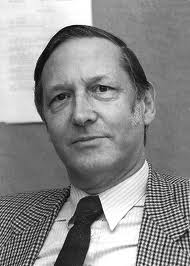 suivis de découvertes au CERN:
  - indirecte du Z° en 1973
    (A. Lagarrigue en 1974),

  - directes des W /Z° en 1983 
                       Prix Nobel 1984,
C. Rubbia
S. Van der Meer
et aussi la masse du quark Top,
trouvé au Tévatron (USA) en  1994.
Mais ils ont utilisé un mécanisme …
                                    non validé par l’expérience !
La Brisure Spontanée de Symétrie
Exemple:
le magnétisme.
Considérons un matériau magnétique:
exemple oxyde ferrique
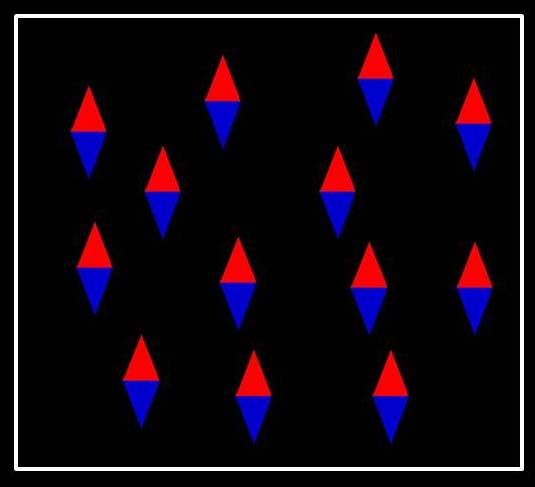 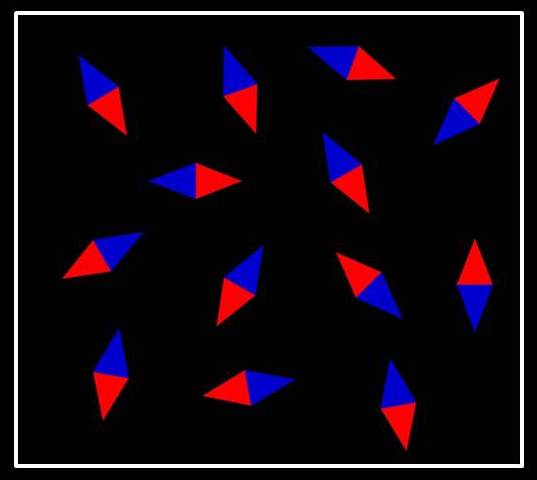 Température ambiante
(20°C)
Chauffage > point de Curie
(858 °C pour Fe3O4)
Aimant:
Dipôles à l’échelle atomique
(Ferromagnétisme)
C
Aimantation perdue:
 Désordre des dipôles
(Paramagnétisme)
Refroidissement à température ambiante
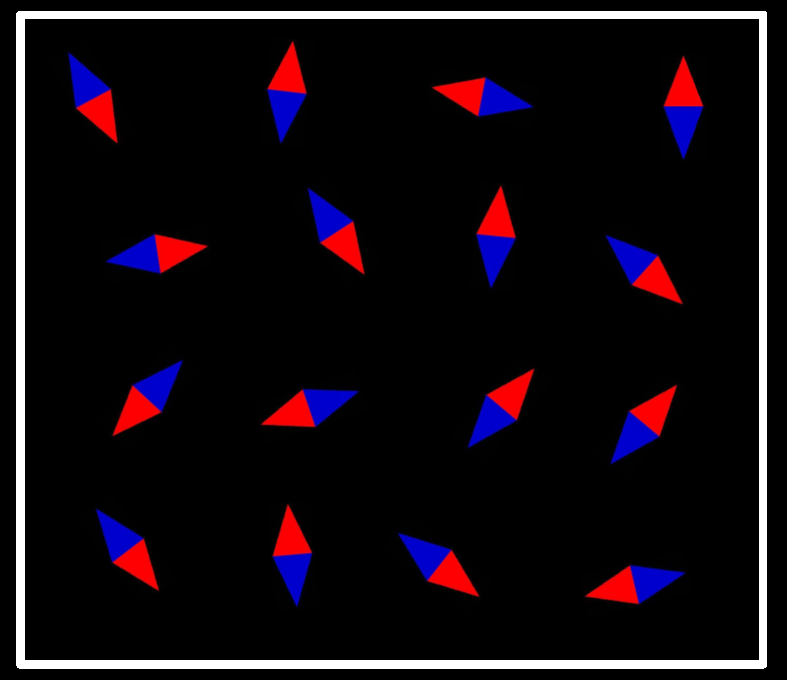 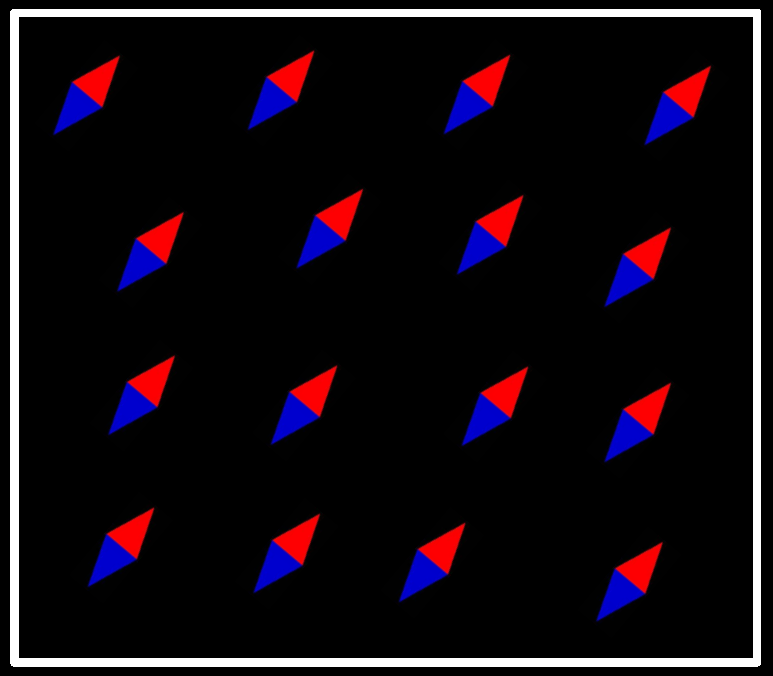 Il suffit que 2 dipôles voisins
 aient même orientation
Aimantation  retrouvée
Typiquement, une Brisure Spontanée de Symétrie
avec un changement de phase.
Notion de champ en physique
Ensemble de valeurs prises par un paramètre physique
  en différents points de l’espace: (x, y, z).
 2 exemples
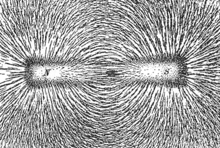  Champ orienté: vecteur
   champ magnétique.
 Champ non orienté: scalaire
  relevé des températures dans l’atmosphère.
Notion de niveau fondamental en physique
 La nature est économe, choisit niveau de plus basse énergie.
Exemple d’une bille dans une flûte à champagne ou dans la bouteille.
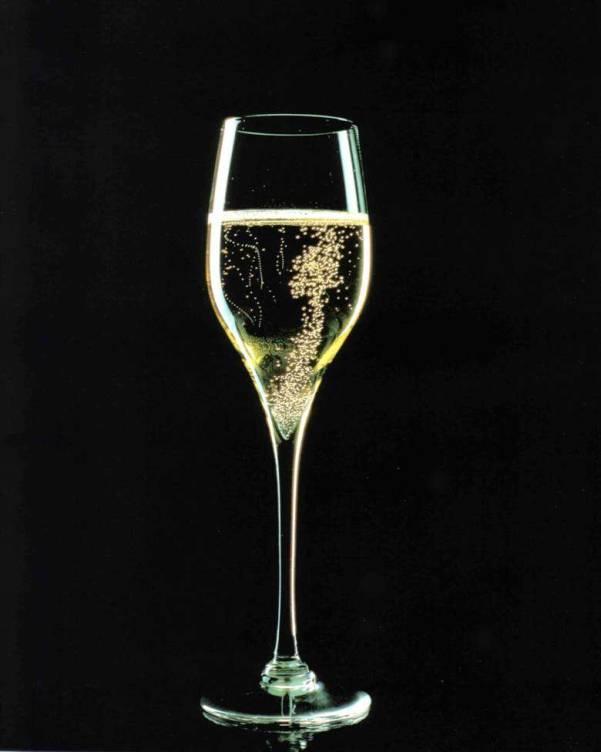 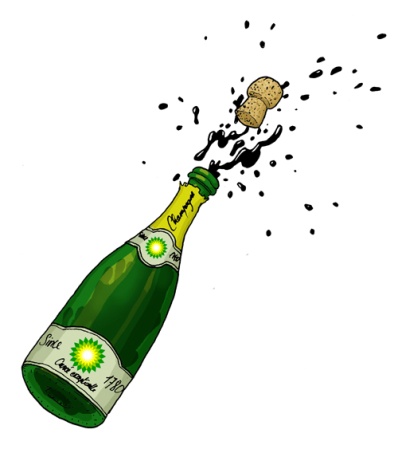 V
V
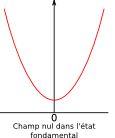 Lois symétriques,
mais solution
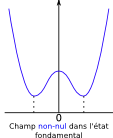 symétrique
non
symétrique
z
z
Le point bas 
est à la position zéro
Le point bas
n’est pas à la position zéro
Equilibre non symétrique
Mécanisme ″BEH″
La masse résulterait de l’interaction
des particules avec un “champ”
bien spécial qui “baigne” le vide:

“Le champ BEH”
V
V
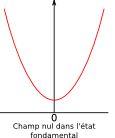 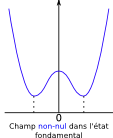 

Basse température:
champ non nul dans l’état
fondamental: énergie du vide
Haute température:
champ nul dans l’état
fondamental
Particules
dans un champ nul
 elles n’interagissent pas:
elles restent sans masse.
Particules
dans un champ non nul
  elles interagissent:
elles acquièrent une masse apparente.
(scalaire: aucune direction privilégiée)
Brisure Spontanée de Symétrie créant un nouveau champ
      qui se répand dans l’Univers … mais pas n’importe quand.
Apparition du Champ BEH
 … et donc de la masse
Brisure
de la symétrie
électrofaible
Nucléaire faible
Electromagnétique
13,8 Milliards années
10-43 s
10-11 s
Temps
Temp.
1032 K
1015 K
2,7 K
(- 270,45 °C)
Temps de
Planck
Aujourd’hui
Les particules élém.
n‘ont pas de masse
Les particules élém.
sont massives
Les conséquences: depuis cette époque,
les bosons vecteurs W+ W- et Z° ont une masse,
   mais pas les photons     tout rentre dans l’ordre.
Ce n’est pas fini: il y a un bonus
  toutes les particules ″massives″ (leptons chargés et quarks)
                               acquièrent également une masse.
Et puis, il y a un super-bonus: une nouvelle particule
          qui est une ″excitation″ du champ scalaire
Le boson ″BEH″
Exemple: Une piscine,
 eau bien calme
Nous y jetons une boule
Nous pouvons assimiler:
               - l’eau au champ BEH,
               - les ondes sonores qui s’y propagent au boson BEH.
Si nous plongeons un objet hydrophile dans l’eau: il prend de la masse
                                            hydrophobe: sa masse ne change pas.
 Notons bien que l’eau (le champ) existe en l’absence de l’onde (le Boson).
Les unités de masse et d’énergie
 Les particules sont très légères
Électron:  9,1 10-31 kg
Proton   :  1,7 10-27 kg
Unités pas facile à manipuler
 Choix d’un autre système d’unité
Puisque E = m c2   avec c = vitesse de la lumière dans le vide
Si nous posons C = 1     alors E = m
avec comme unité d’énergie celle d’un électron accéléré par 1 volt = eV
Masse d’un électron = 0,511 MeV   [MeV = million d’eV]
Masse d’un proton    = 0,938 GeV  [GeV = milliard d’eV]
Quelle est la masse du boson ″BEH″ ?
 Le Modèle Standard ne dit pas  quelle est sa masse.
Le mécanisme n’est applicable que dans la gamme 0-700 GeV, 
   voire jusqu’à 1000 GeV maximum.
0
500
1000
GeV
Si ce boson existe, 
sa masse est quelque part dans cet intervalle
Voire dans celui-ci …
L’observation du boson BEH
 serait la preuve absolue de la validité du mécanisme
Mais
Les bosons scalaires BEH
 abondamment créés lors de la Brisure Spontanée de Symétrie
 ont disparu très rapidement
 peu après la transition de phase… il y a 13,8 milliards d’années.
Seul subsiste …
 le champ BEH qui baigne tout notre Univers …
 sous réserve que le mécanisme soit vrai !
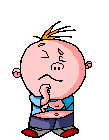 Alors,
comment
 procéder ?
Recréer
 en laboratoire
les conditions
  de l’époque
primordiale !
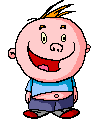 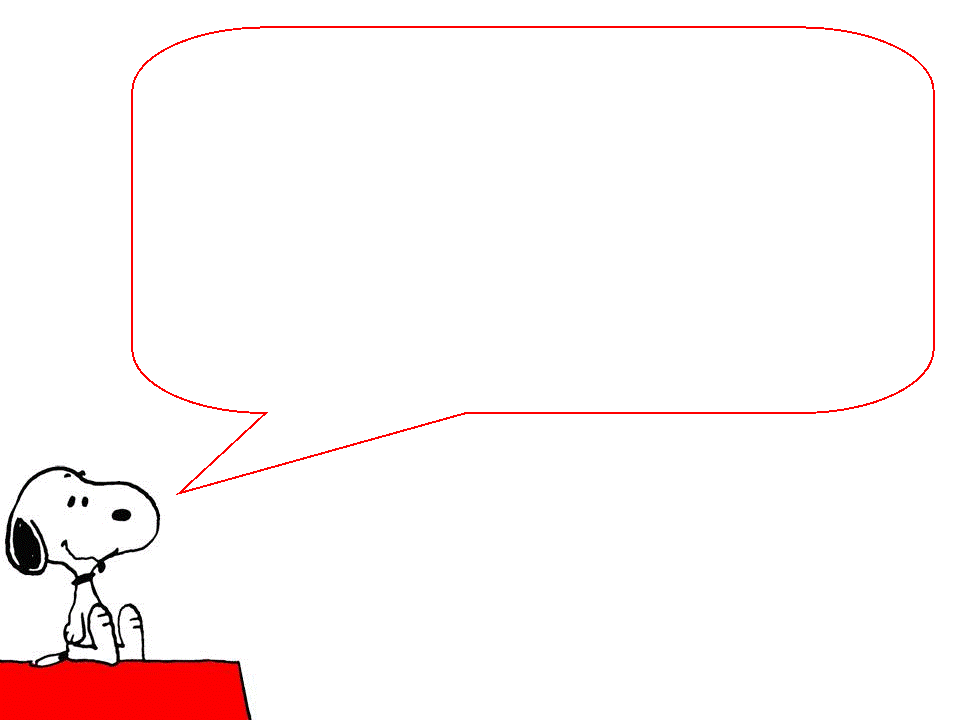 Combien ?
1000 ?
Non: bien plus !
Des moyens colossaux
à l’échelle mondiale
Le temps des
expérimentateurs
La quête
 jusqu’à l’année 2012
Par quels moyens ?
          Accélérateurs de particules
              en mode ″collisionneur″
Collisions frontales de particules très fortement accélérées
Energie
E = E1 + E2 =  M c2
E1
E2
Si E est grand  création de masse M élevée
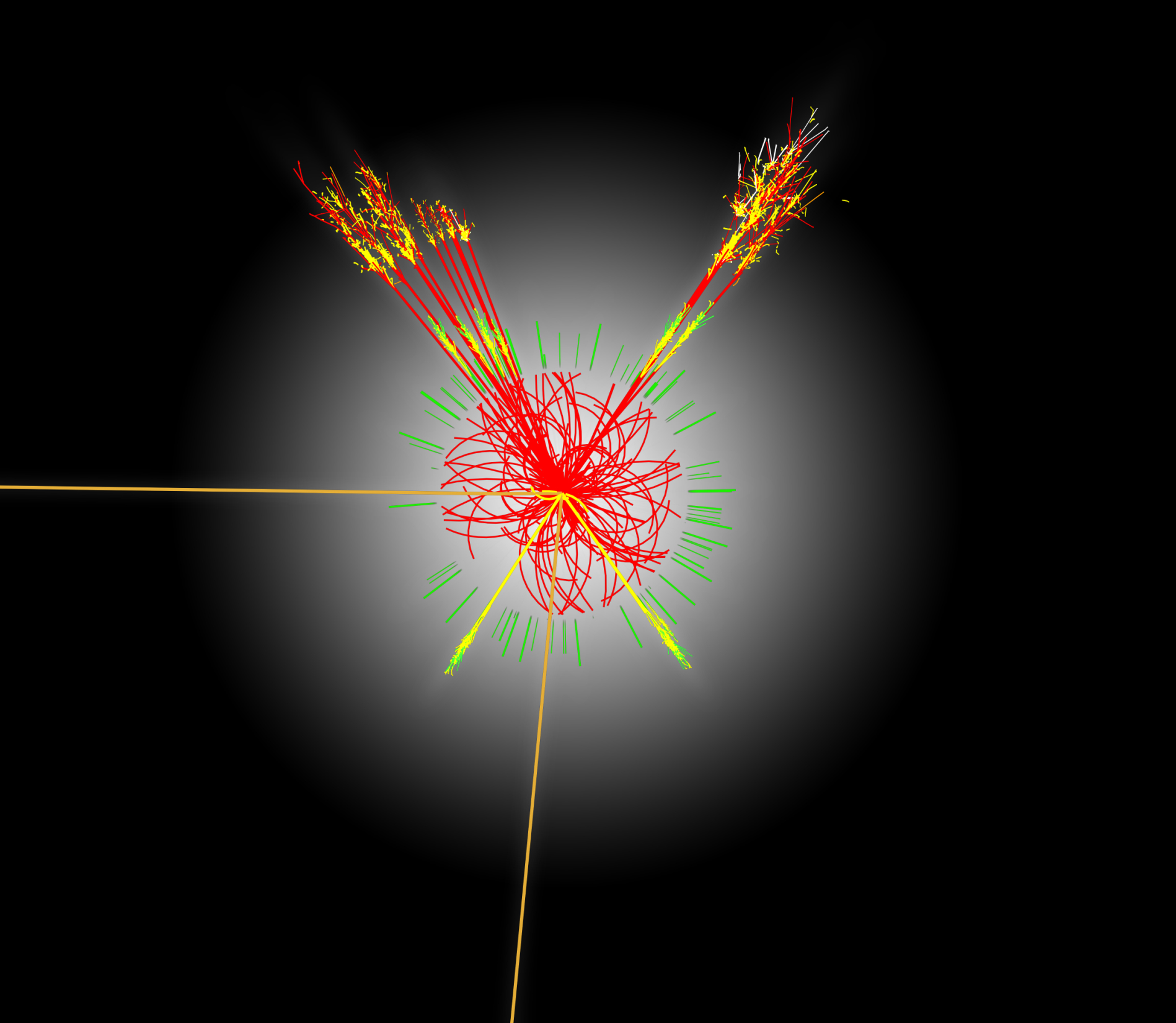 Détection des particules
Nature
TrajectoireEnergie
muon
électron
électron
Instable
le boson BEH
se désintègre
Il y a du
″Bruit de fond″
et des ″sosies″
muon
Particules filles
A partir des débris:
nous remontons au boson BEH
Particule
mère

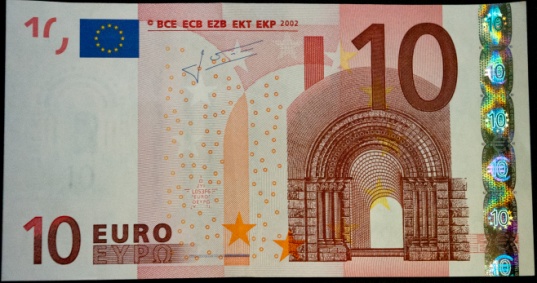 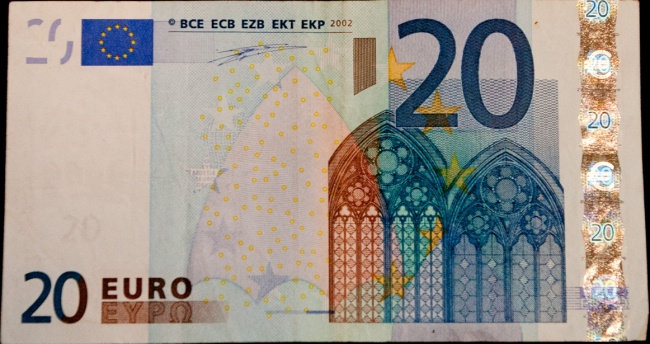 H

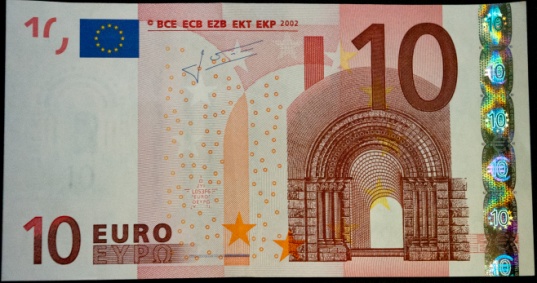 et
petites filles
e-
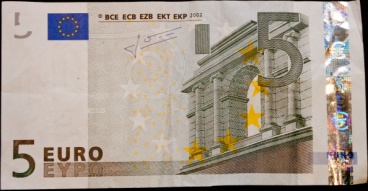 Z
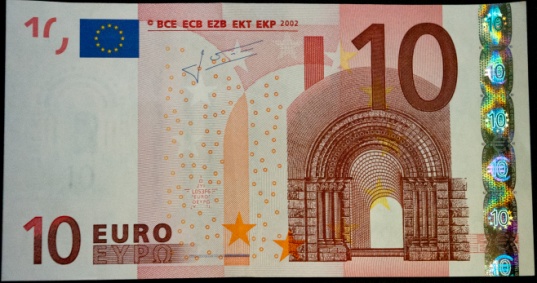 e+
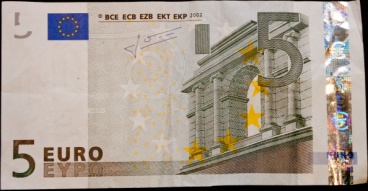 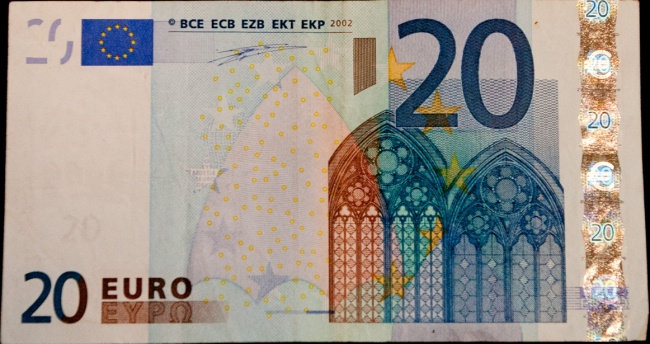 H
µ-
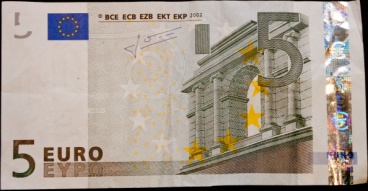 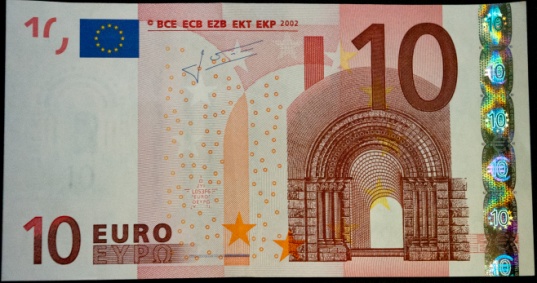 Z
µ+
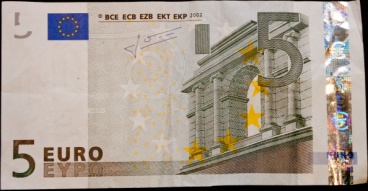 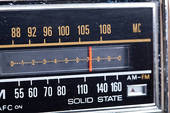 Recherche analogue
 au choix d’une station radio
en explorant la gamme de fréquence
Modes de désintégrations adaptés aux hypothèses de masse
0
500
1000
GeV
H  b b
H   
H  Z Z*  4 l
H  Z Z  4 l
H  W W*  l  l 
H  Z Z  l l  
H    W W     l  q q
avec l = e ou µ
Il est plus facile d’exclure que de découvrir:

c’est le constat de 48 ans d’efforts
jusqu’à l’année 2012.
Le LEP (CERN, Europe)
électron-positron 209 GeV max
Le Tévatron (Fermilab, USA)
proton-antiproton 2 TeV max
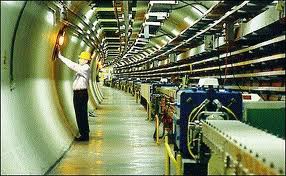 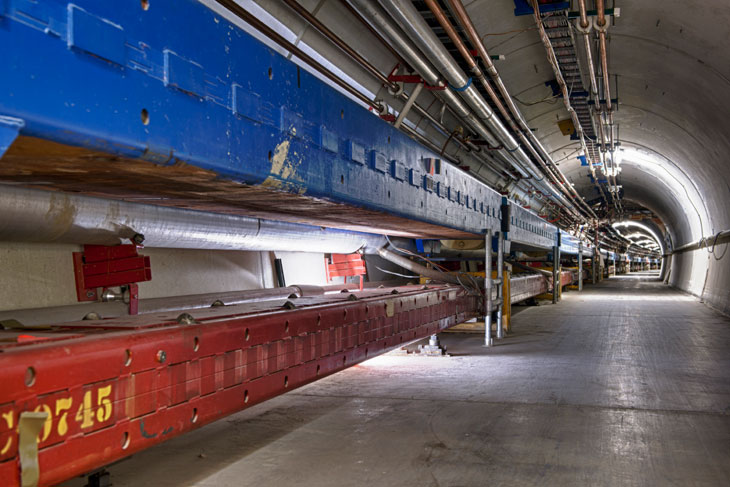 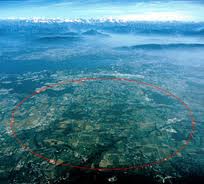 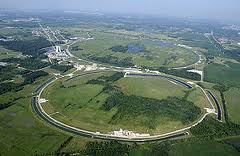 A partir de
mesures 
directes
pendant  28 ans
4 détecteurs
2 détecteurs
1989-2000
1983-2011
Pas de découvertes mais domaines d’exclusion
0
500
1000
114,4
180
147
Le LHC et les deux expériences géantes
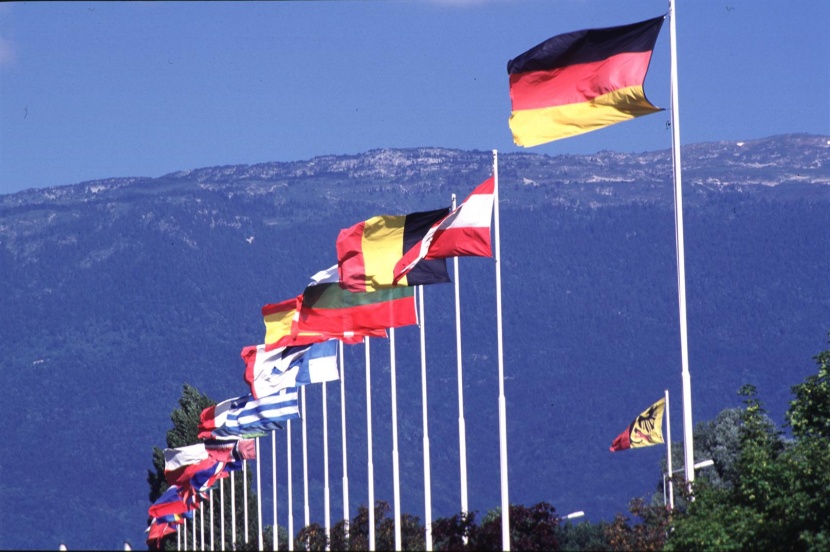 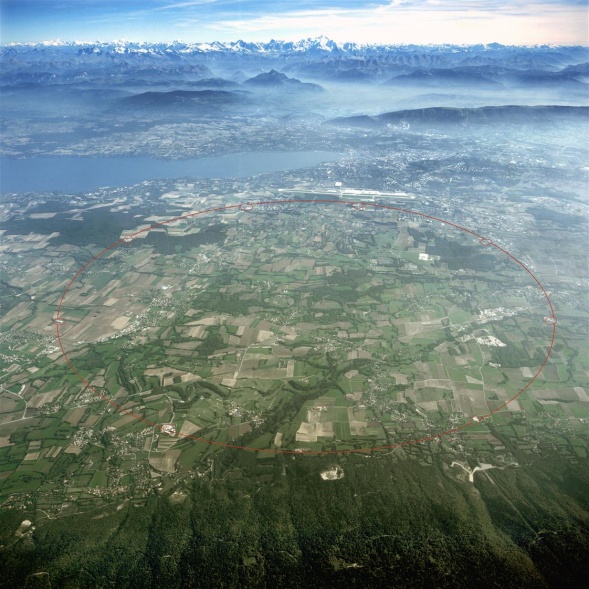 Le CERN
Acronyme français du
Conseil Européen pour la Recherche Nucléaire.
Laboratoire Européen pour la Physique des Particules
devenu un laboratoire mondial
Le plus grand laboratoire au monde
        - >100 nationalités.
        - 10 000 physiciens.
 Recherches fondamentales sur l’infiniment petit
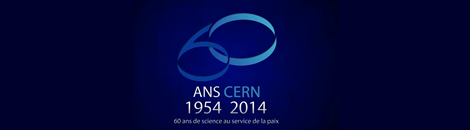 Le LHC
Le Grand Collisionneur de Hadrons (protons, noyaux)
″Large Hadron Collider″
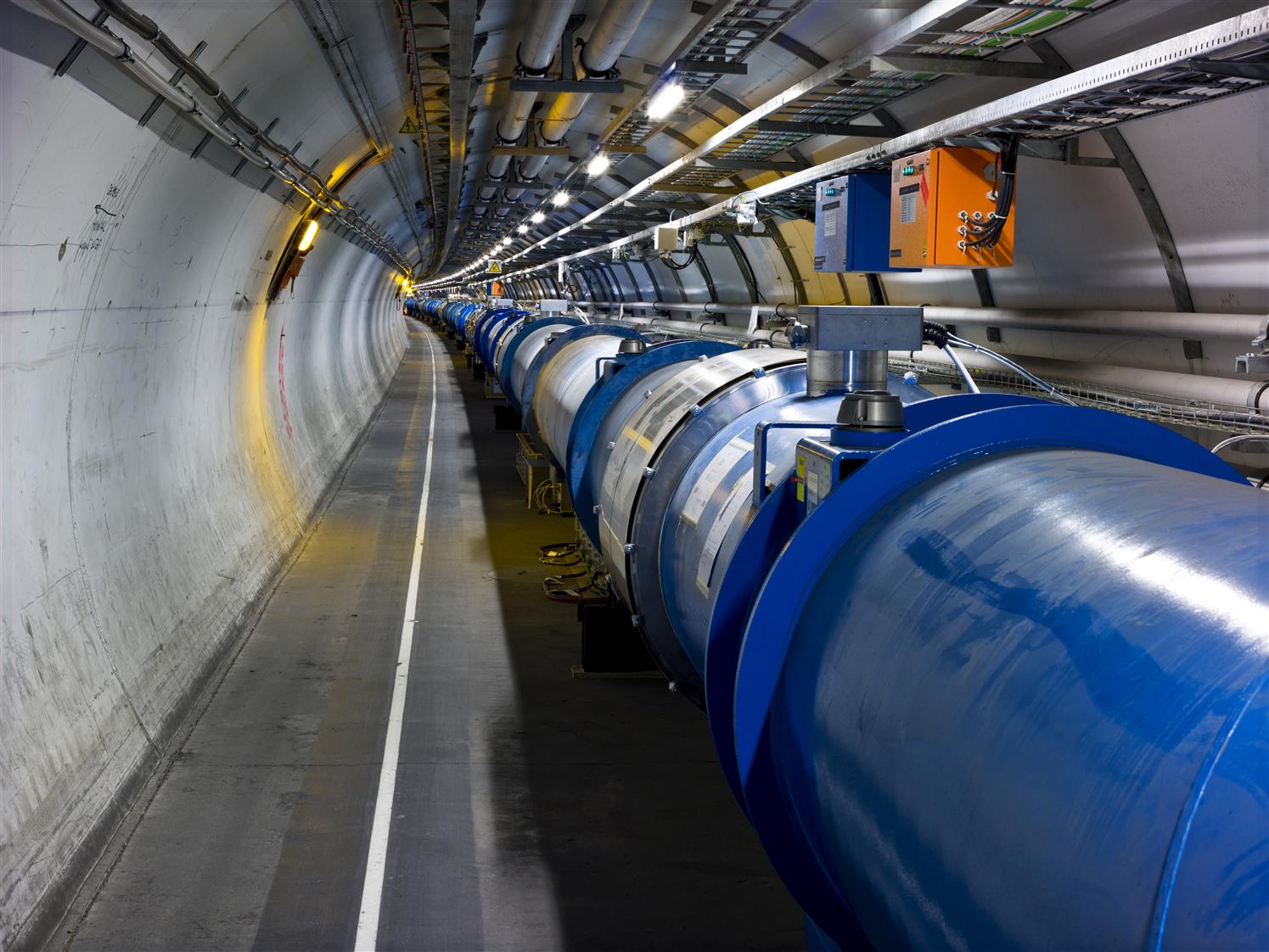 Imaginé dans les années 1980-1990: ″nous savions comment faire″
Décidé en 1994
Construit dans la période 1998-2008
Deux anneaux  de 27 km de circonférence
 à 100 mètres sous terre
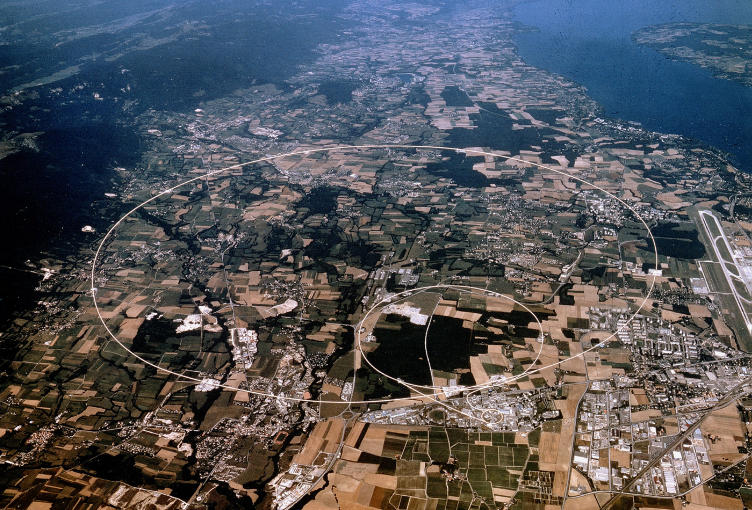 Croisement en 4 points
Un détecteur par zone
Energie maximum 4 TeV + 4 TeV (en 2012)
Deux zones de haute intensité pour le boson BEH:
Croisements de paquets de 100 milliards de protons
toutes les 50 millionièmes de seconde
   20 collisions/croisement
                 600 millions collisions/seconde
Et les détecteurs ?
″nous ne savions pas comment faire !″
Longues R&D (89-97) puis construction (98-08)
Deux détecteurs concurrents très différents
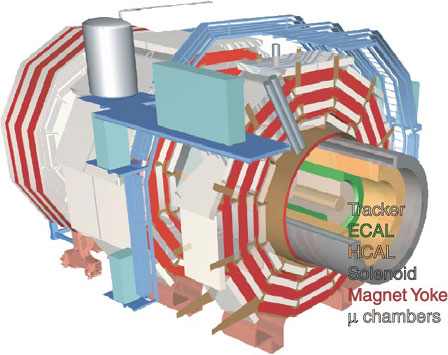 CMS
Longueur 21 m
Diamètre 15 m
Masse 12000 tonnes
3500 chercheurs
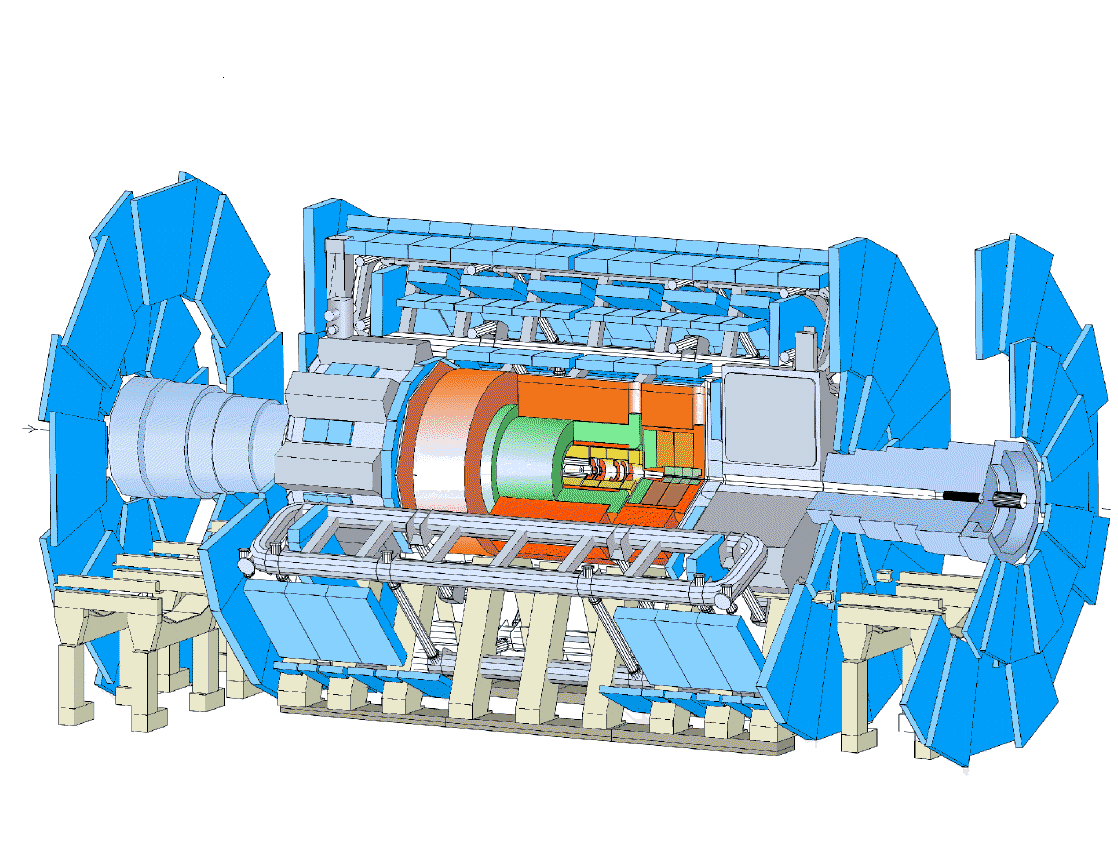 ATLAS
Longueur 45 m
Diamètre 25 m
Masse 7500 tonnes
3500 chercheurs
Reproduction d’un événement candidat BEH
 dans l’expérience ATLAS:
Pré-injecteurs  LHC  ATLAS
La collaboration ATLAS
3500 physiciens dont 1000 doctorants
plus tous les personnels techniques
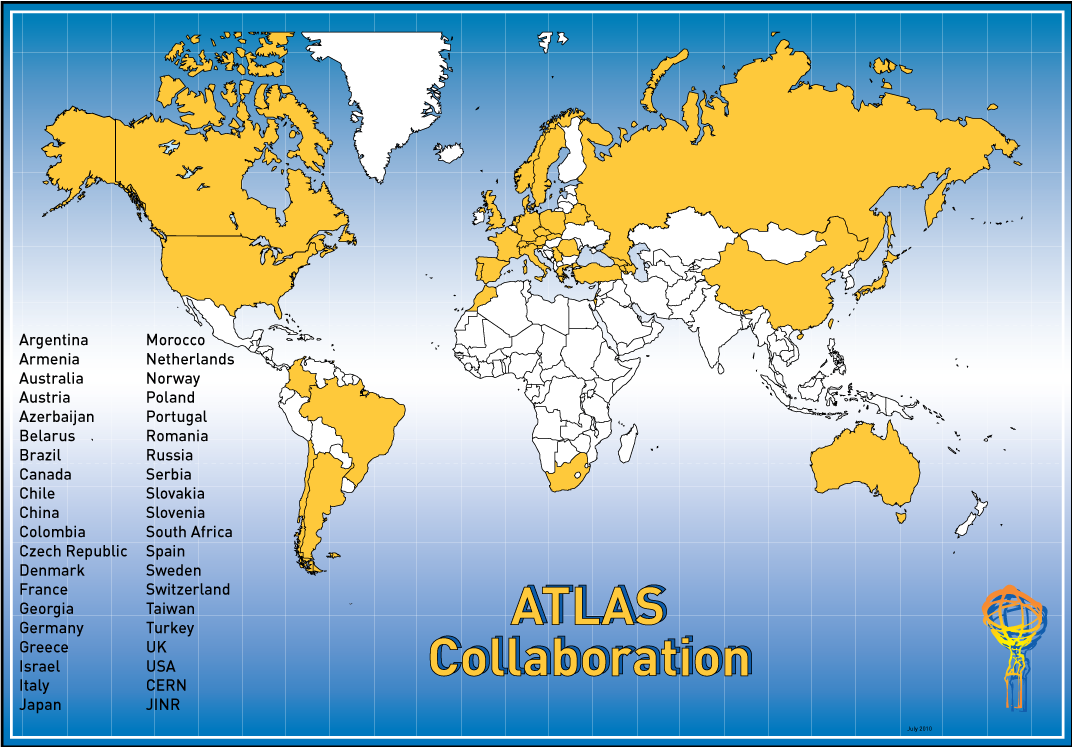 Quelques laboratoires au début, dont le-nôtre
Albany, Alberta, NIKHEF Amsterdam, Ankara, LAPP Annecy, Argonne NL, Arizona, UT Arlington, Athens, NTU Athens, Baku, IFAE Barcelona, Belgrade, Bergen, Berkeley LBL and UC, HU Berlin, Bern, Birmingham, UAN Bogota, Bologna, Bonn, Boston, Brandeis, Brasil Cluster, Bratislava/SAS Kosice, Brookhaven NL, Buenos Aires, Bucharest, Cambridge, Carleton, CERN, Chinese Cluster, Chicago, Chile, Clermont-Ferrand, Columbia, NBI Copenhagen, Cosenza, AGH UST Cracow, IFJ PAN Cracow, SMU Dallas, UT Dallas, DESY, Dortmund, TU Dresden, JINR Dubna, Duke, Edinburgh, Frascati, Freiburg, Geneva, Genoa, Giessen, Glasgow, Göttingen, LPSC Grenoble, Technion Haifa, Hampton, Harvard, Heidelberg, Hiroshima IT, Indiana, Innsbruck, Iowa SU, Iowa, UC Irvine, Istanbul Bogazici, KEK, Kobe, Kyoto, Kyoto UE, Lancaster, UN La Plata, Lecce, Lisbon LIP, Liverpool, Ljubljana, QMW London, RHBNC London, UC London, Lund, UA Madrid, Mainz, Manchester, CPPM Marseille, Massachusetts, MIT, Melbourne, Michigan, Michigan SU, Milano, Minsk NAS, Minsk NCPHEP, Montreal, McGill Montreal, RUPHE Morocco, FIAN Moscow, ITEP Moscow, MEPhI Moscow, MSU Moscow, Munich LMU, MPI Munich, Nagasaki IAS, Nagoya, Naples, New Mexico, New York, Nijmegen, BINP Novosibirsk, Ohio SU, Okayama, Oklahoma, Oklahoma SU, Olomouc, Oregon, LAL Orsay, Osaka, Oslo, Oxford, Paris VI and VII, Pavia, Pennsylvania, Pisa, Pittsburgh, CAS Prague, CU Prague, TU Prague, IHEP Protvino, Regina, Rome I, Rome II, Rome III, Rutherford Appleton Laboratory, DAPNIA Saclay, Santa Cruz UC, Sheffield, Shinshu, Siegen, Simon Fraser Burnaby, SLAC, NPI Petersburg, Stockholm, KTH Stockholm, Stony Brook, Sydney, Sussex, AS Taipei, Tbilisi, Tel Aviv, Thessaloniki, Tokyo ICEPP, Tokyo MU, Tokyo Tech, Toronto, TRIUMF, Tsukuba, Tufts, Udine/ICTP, Uppsala, UI Urbana, Valencia, UBC Vancouver, Victoria, Waseda, Washington, Weizmann Rehovot, FH Wiener Neustadt, Wisconsin, Wuppertal, Würzburg, Yale, Yerevan
19 ans pour élaborer et construire ATLAS
38 pays
177 Laboratoires
38 pays
177 Laboratoires
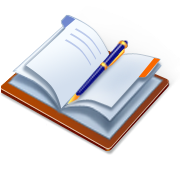 2002
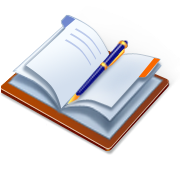 après Moscou (2000) et New York (2001)
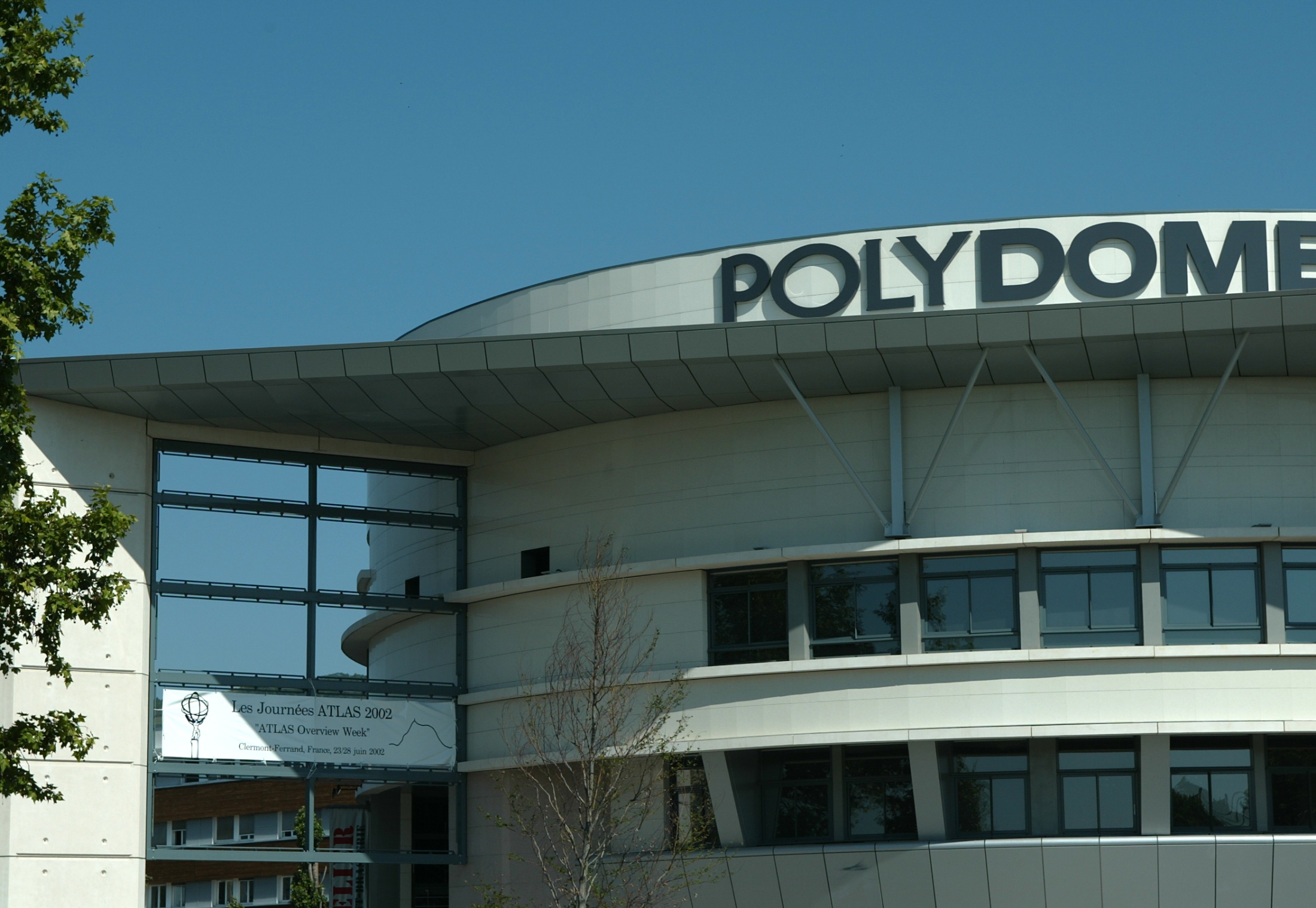 ″Les  Journées ATLAS 2002 à Clermont-Ferrand″
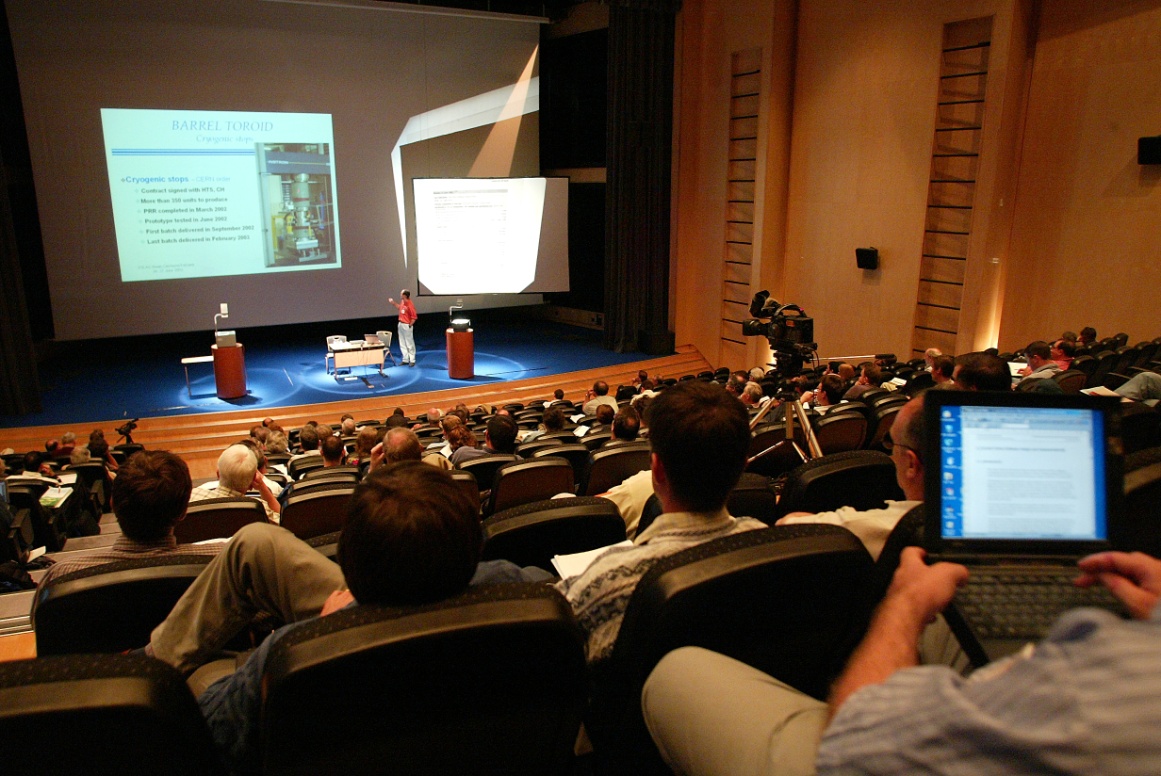 Longue période de la construction d’ATLAS (1998-2008)
                                      ici la partie avant
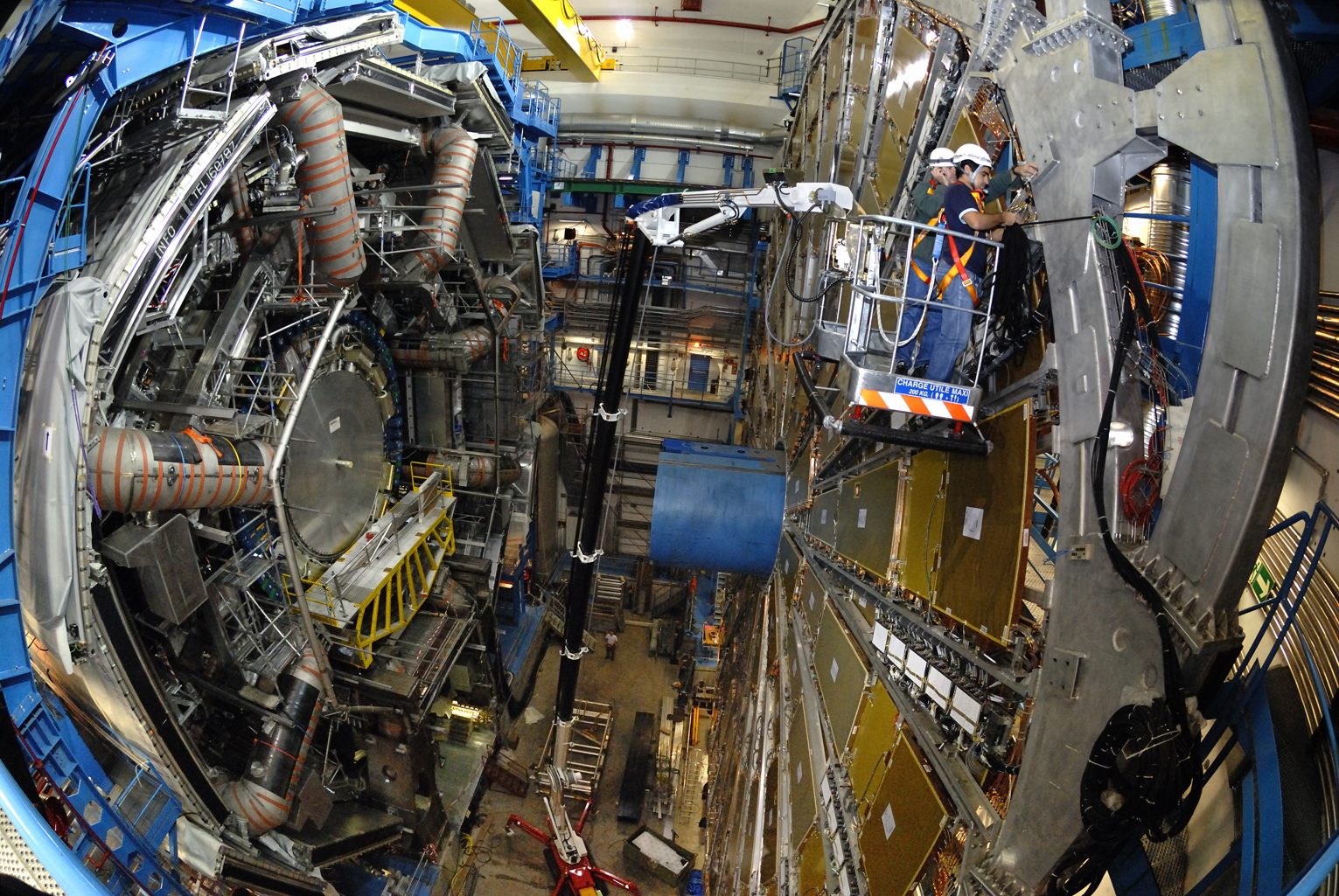 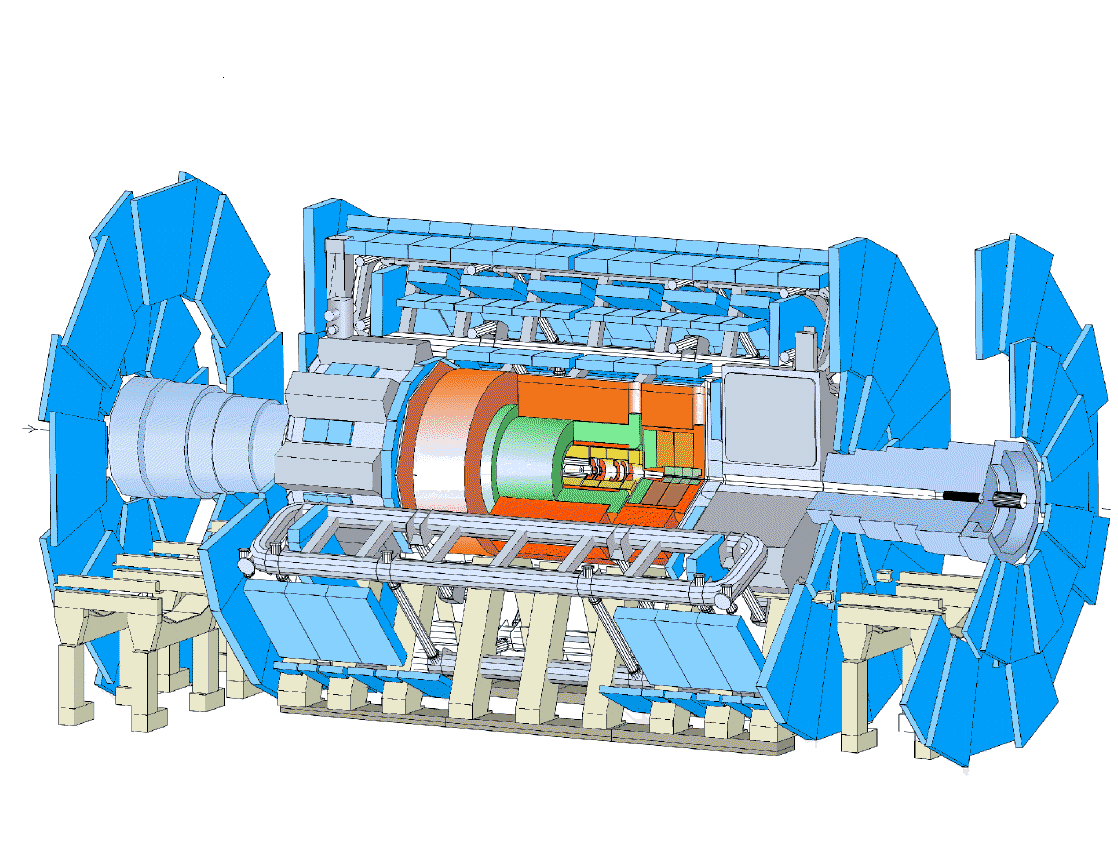 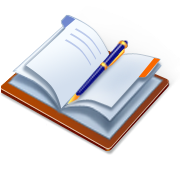 2009
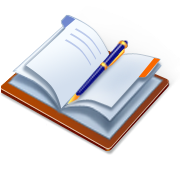 Les premières collisions
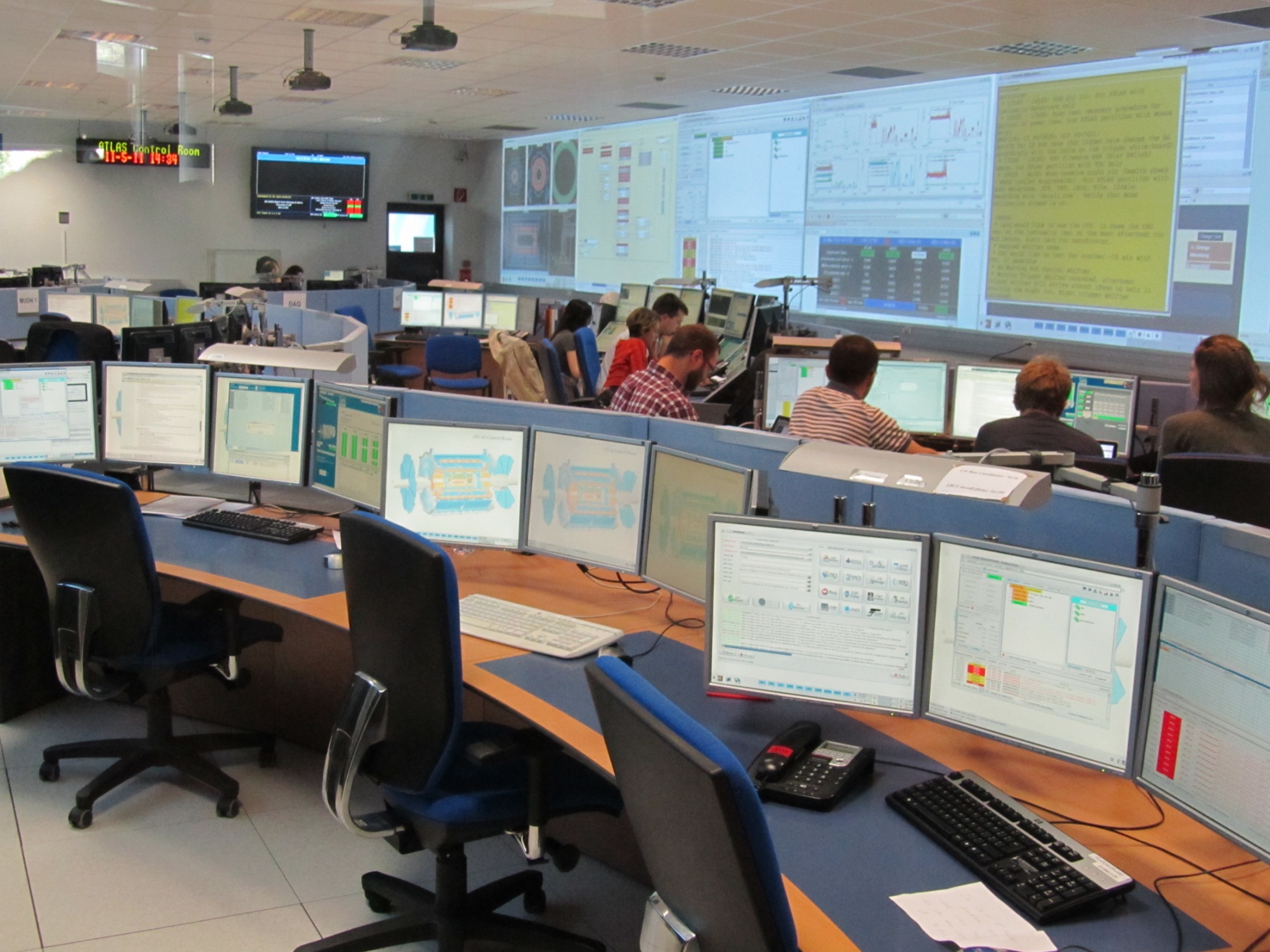 Surveillance/maintenance
Prises de données jours et nuits
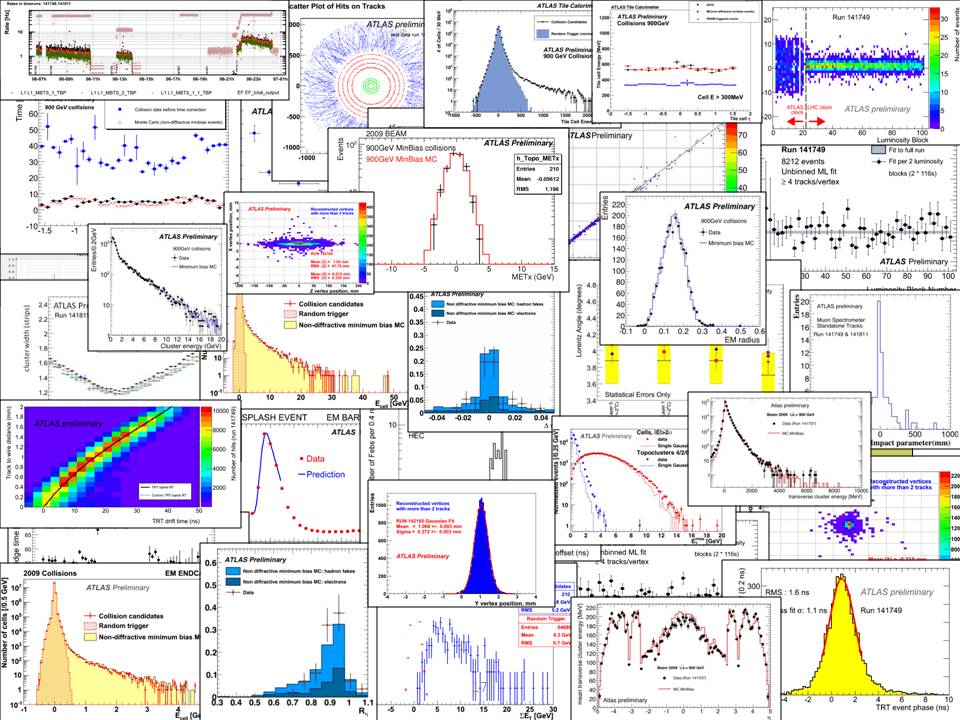 Montée en puissance du LHC
Analyses de physique
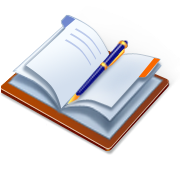 2011
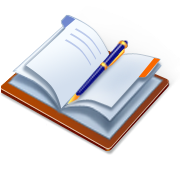 Début de la chasse au boson
Quelles sont les valeurs attendues
… s’il existe ?
Production d’un boson de 125 GeV
        5 milliards de collisions  1 boson H
″Bons″ canaux étudiés (peu abondants)
     H                 2,2 fois sur mille
     H  Z Z*  4 l  1,3 fois sur 10 mille
Observation
Efficacités de détection/reconstruction:
                                             40 et 25%
Il faut donc du temps et accumuler les données
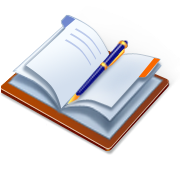 Mai
2012
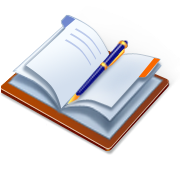 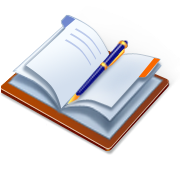 Mai
2012
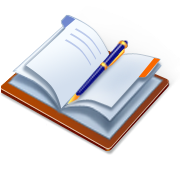 Emission SOIR 3
… en pleine période électorale

avec François Englert, Fabiola Gianotti,…
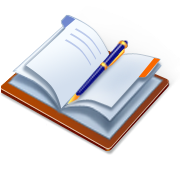 4
Juillet
2012
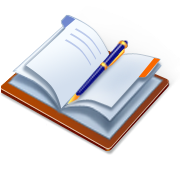 Date historique
Duplex CERN/Melbourne (ICHEP) et monde entier
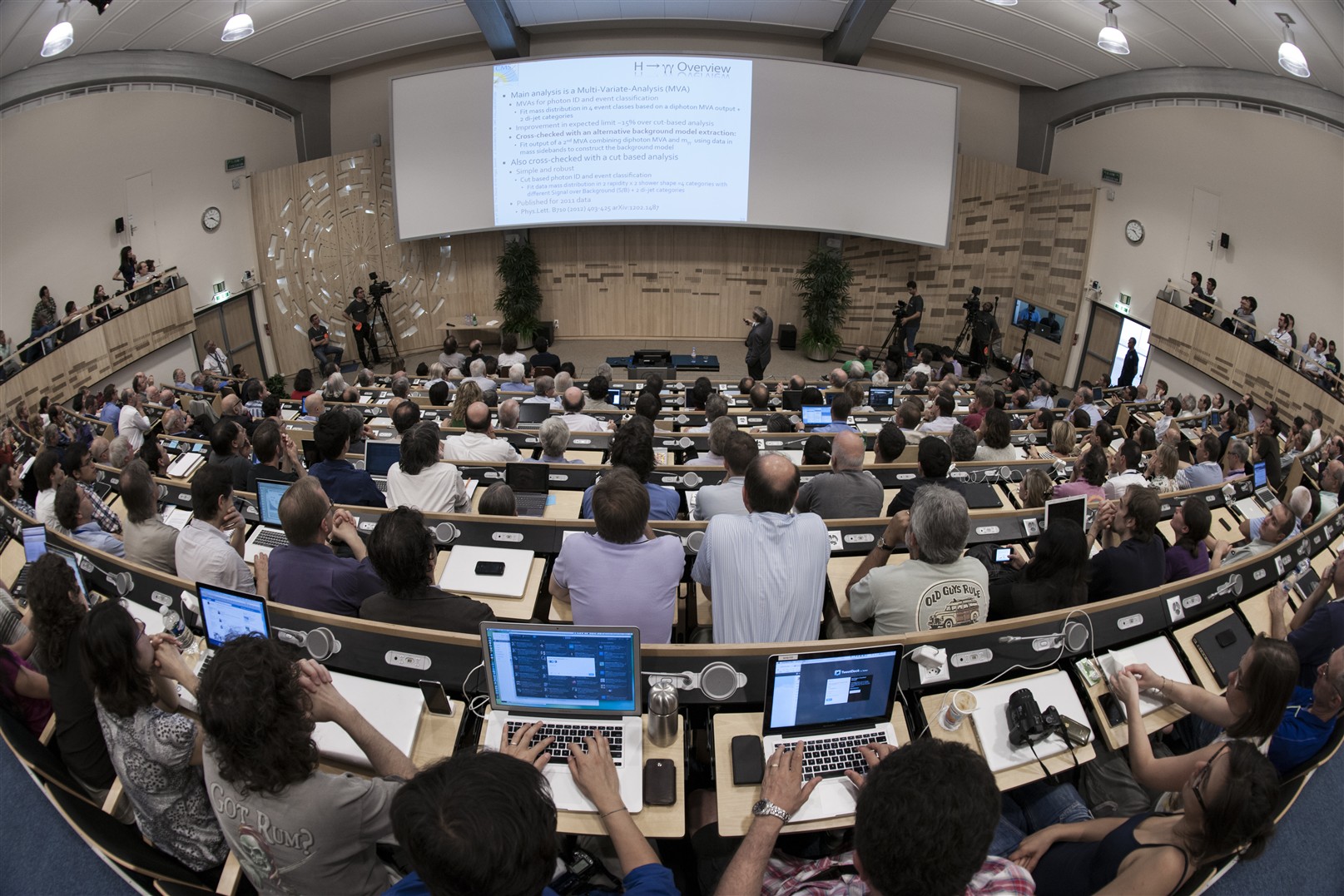 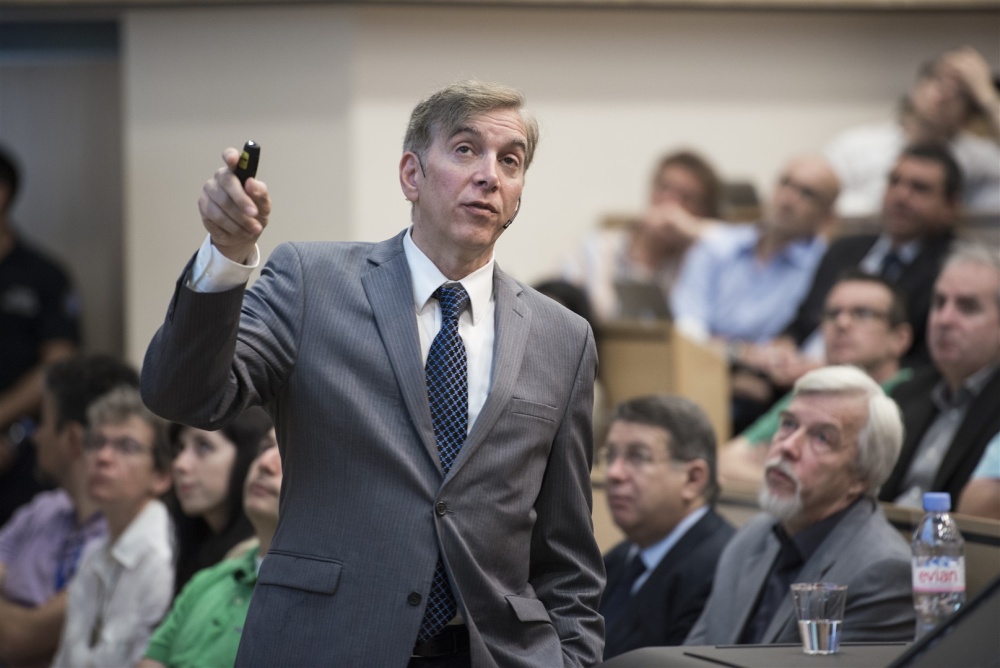 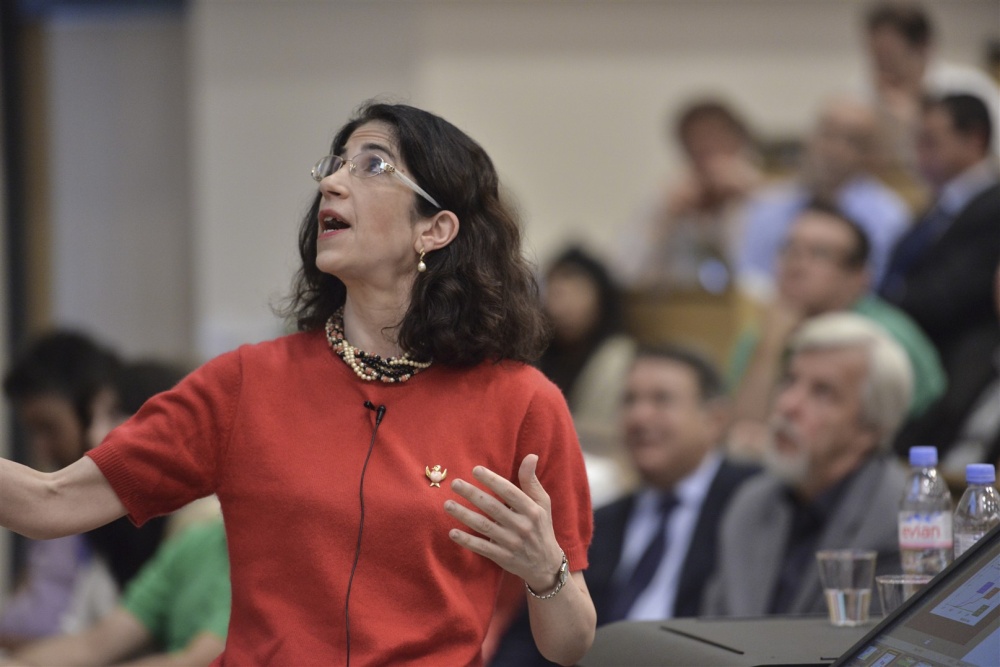 Joe Incandela (CMS)
Fabiola Gianotti (ATLAS)
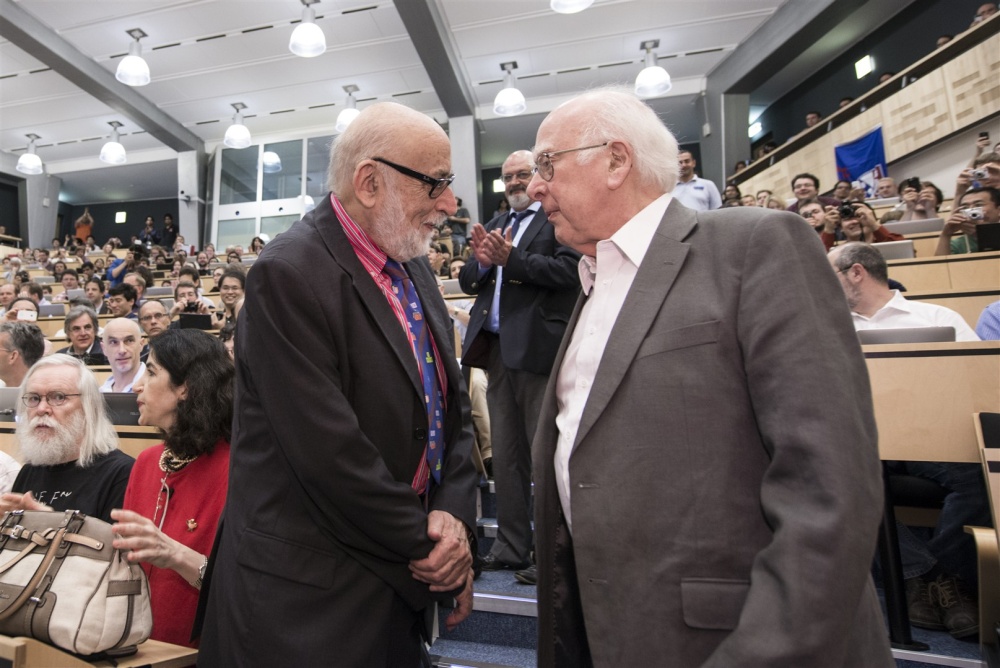 Première rencontre Englert-BEH
Candidat BEH donnant 4 muons
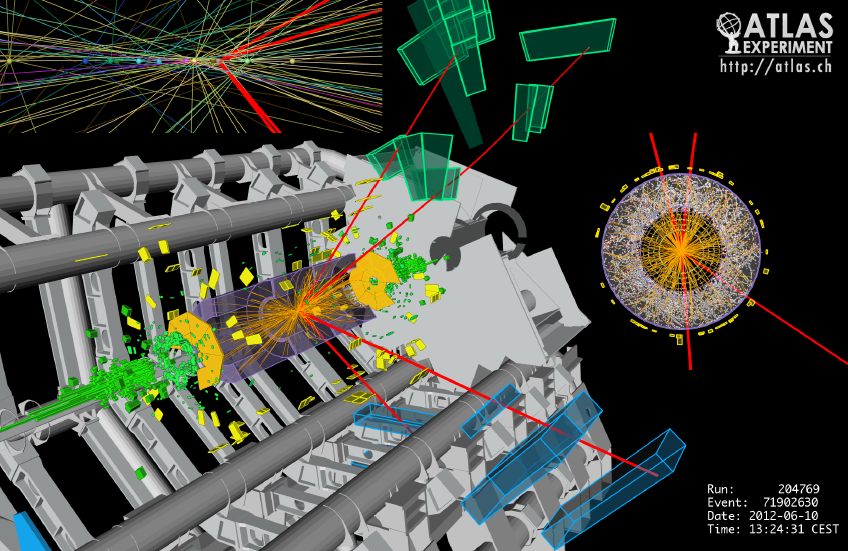 Candidat BEH donnant 4 électrons
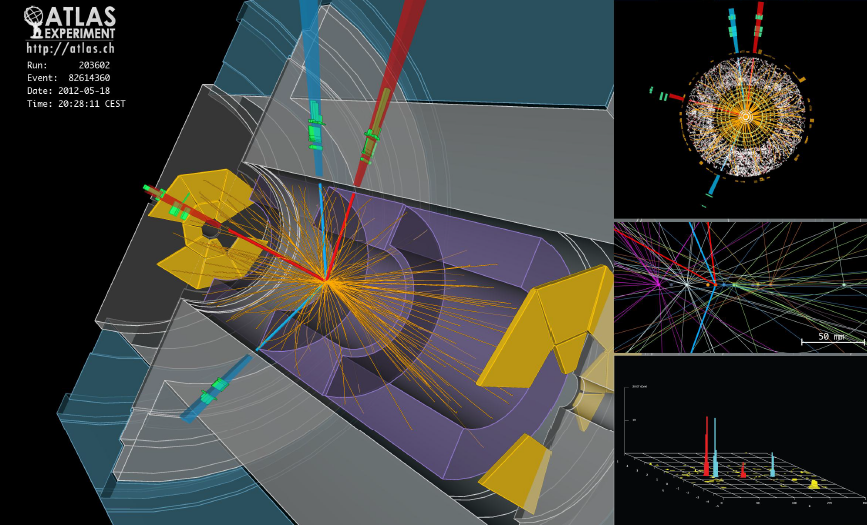 Candidat BEH donnant 2 électrons et 2 muons
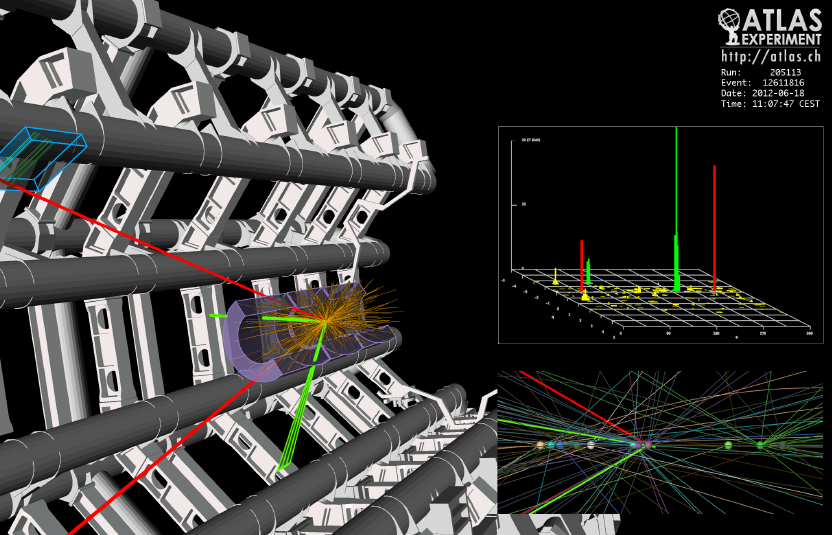 Annonces simultanées de la découverte
 d’un nouveau boson ressemblant au BEH
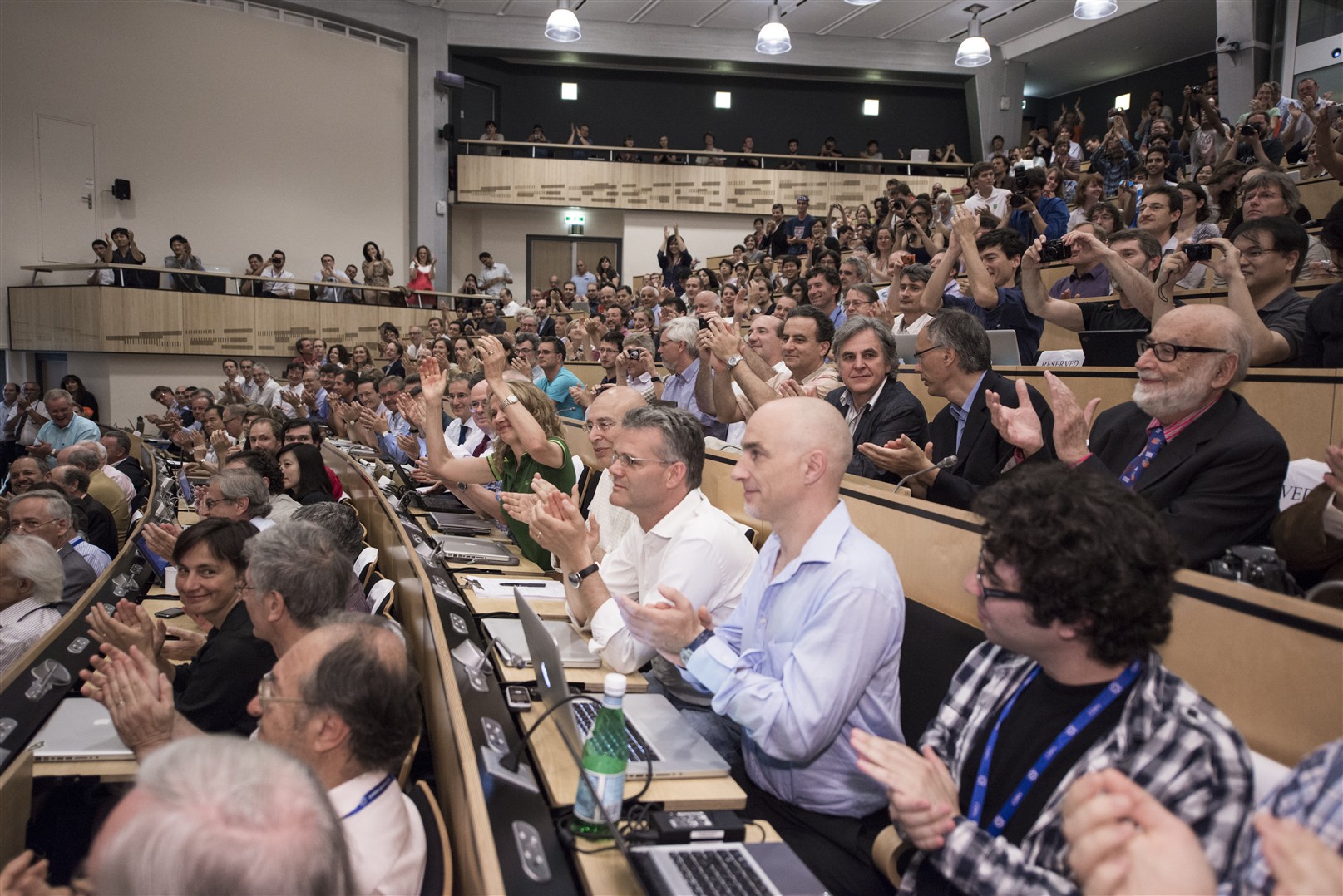 Beaucoup d’émotion
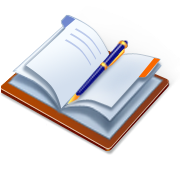 31
Juillet
2012
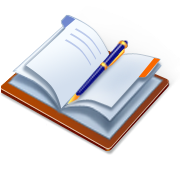 Soumission d’une publication
Résultats ATLAS et CMS
avec plus de données
Valeurs cumulées [2011 + 2012 (mi-juillet)] par expérience
 1 million de milliards de collisions.
 Nombre de bosons BEH attendus:  200 000
 Nombres extraits attendus par canal: 
                                                      environ 200
                                         Z Z*    environ 10
  dans un bruit de fond conséquent.
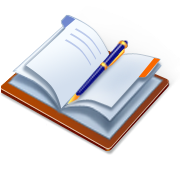 17
Sept.
2012
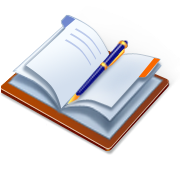 Parution exceptionnelle
… dans la revue  américaine
″Physics Letters B″
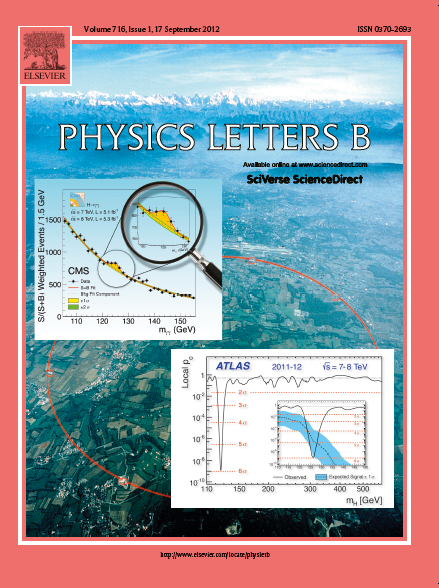 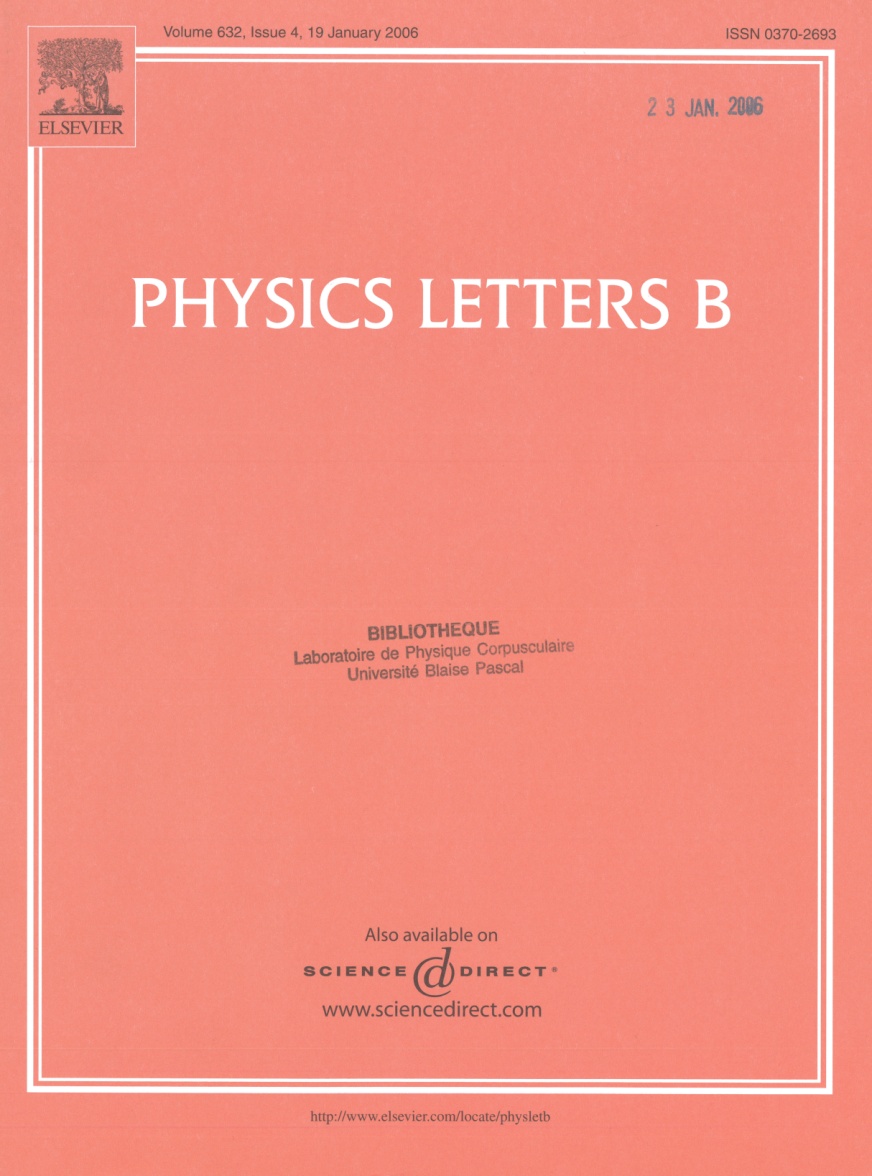 Illustrations CMS et ATLAS
en page de couverture
Découverte  certaine 
d’un nouveau boson
 de masse voisine de 126 GeV
qui  ressemble beaucoup
 au boson BEH
Couverture 
usuelle
Probabilité de moins de 2 10-9
que ce soit  dû à une fluctuation du bruit de fond
H   
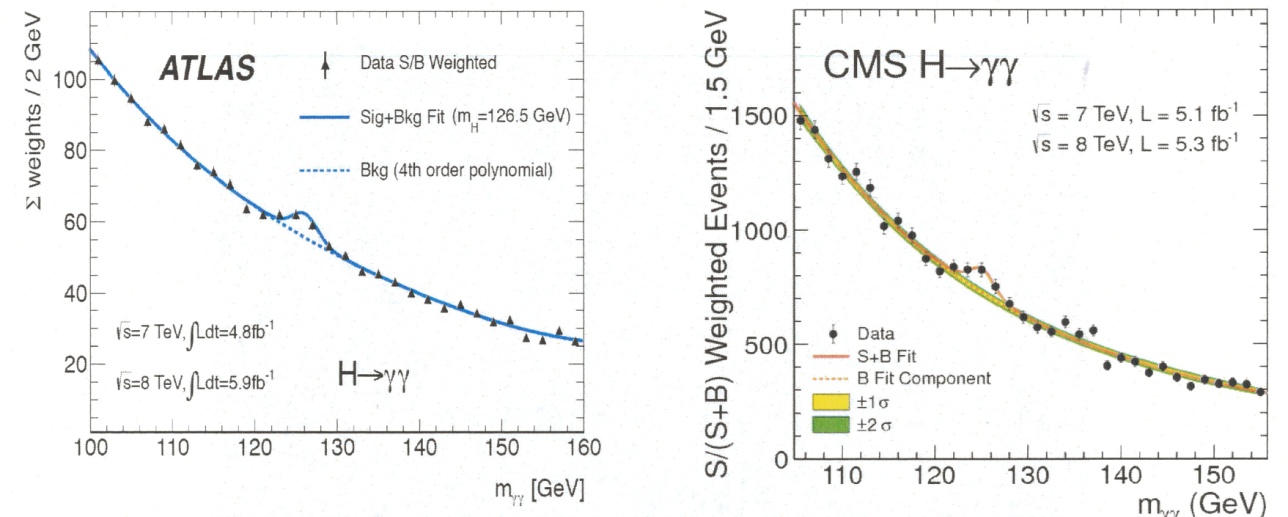 190
180
Masse (GeV)
Masse (GeV)
H  Z Z*
   4 leptons
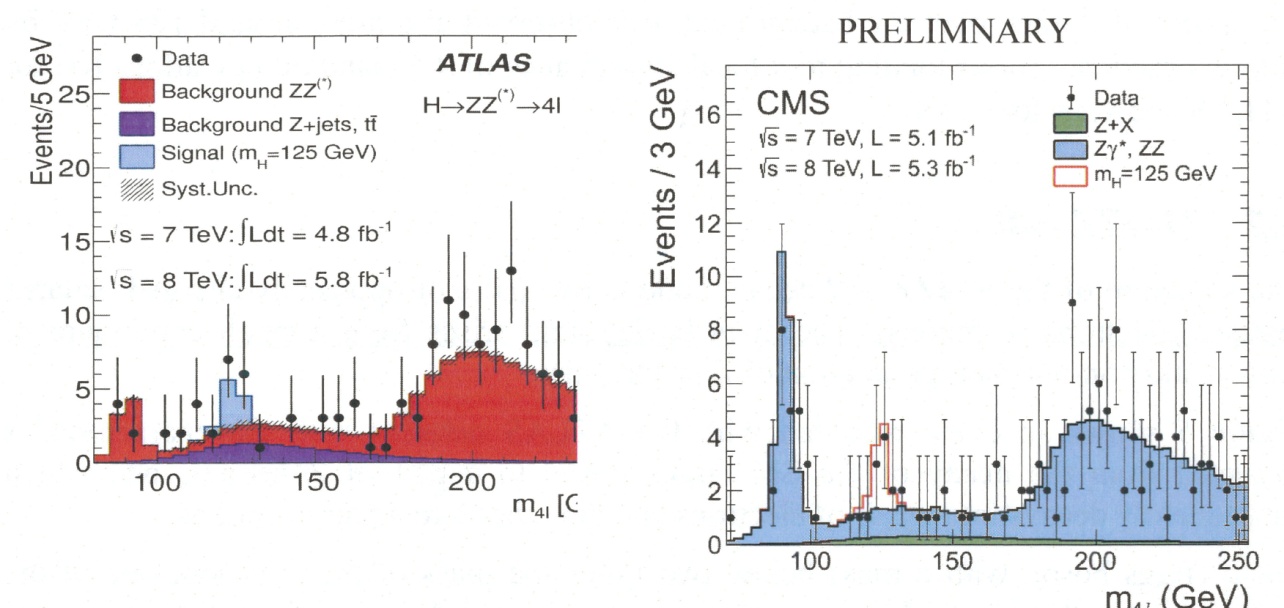 13
18
Masse (GeV)
Masse (GeV)
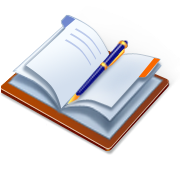 Données
2011-2012
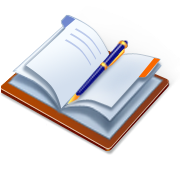 Prolongation des collisions jusqu’à décembre 2012,
avant l’arrêt programmé du LHC
pour avoir plus de données à analyser
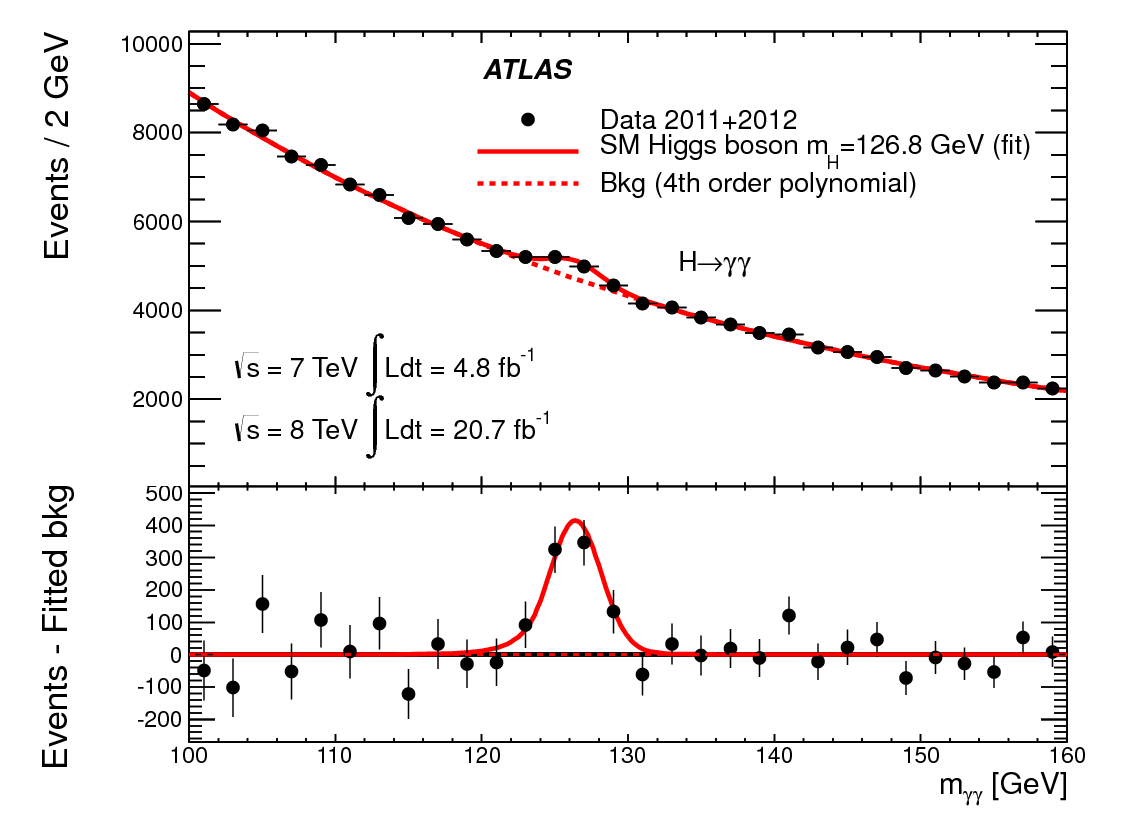 4 à 5 fois plus de statistique
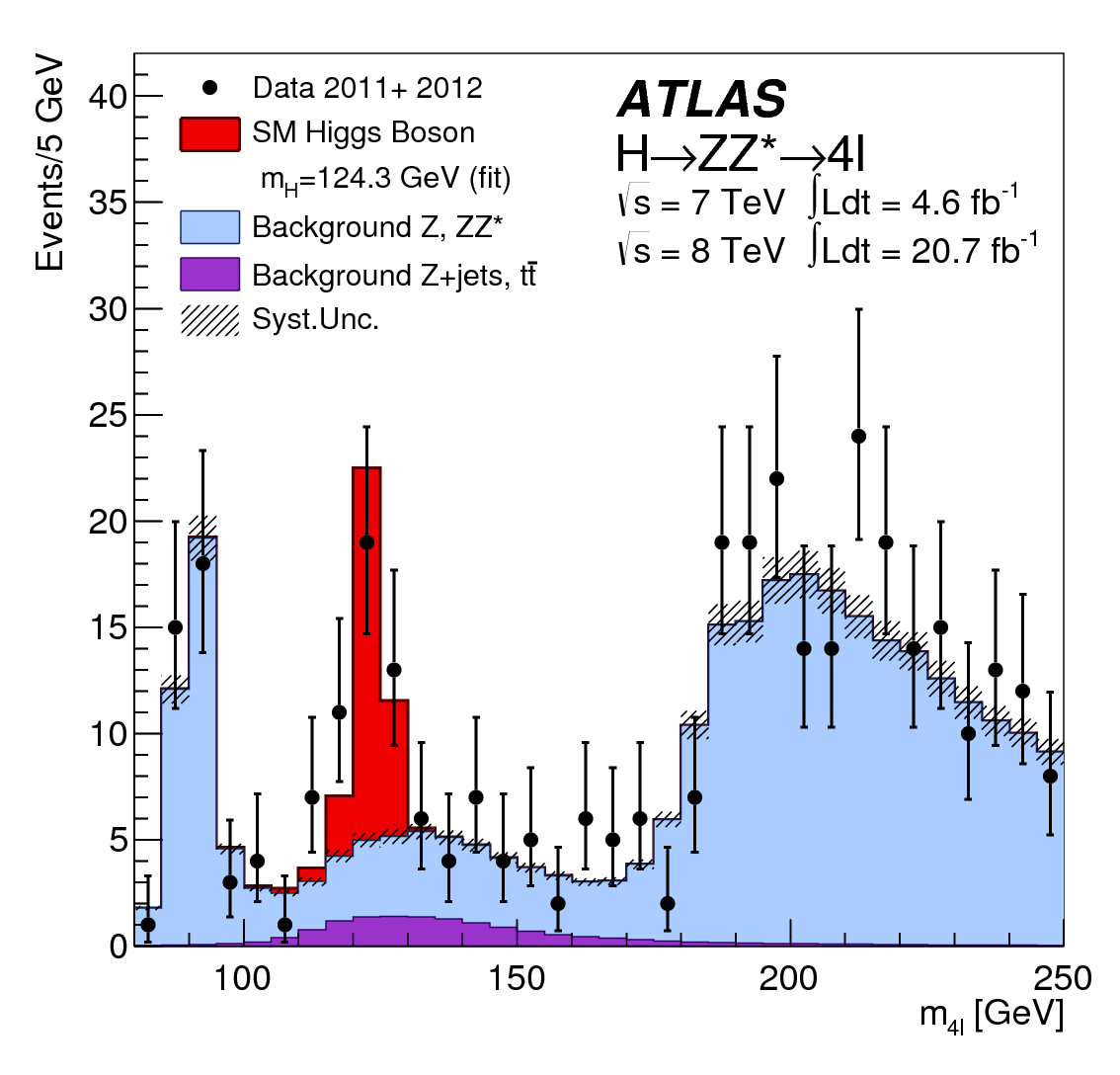 Masse = 125.36 GeV
 ± 0.37 (stat.) ± 0.18 (Syst.)
Retour sur le Modèle Standard
FERMIONS
(24)
Quarks
Leptons
Anti- Quarks
Anti-Leptons
H
Spin 1/2
Spin 1
(1)
Spin 0
BOSONS
(12)

    Z0 W+ W-
                        g (8)
Nouvelles mesures:
Le Spin  Spin 0.
La Parité  Parité +  Particule scalaire.
-   D’autres canaux de désintégration …
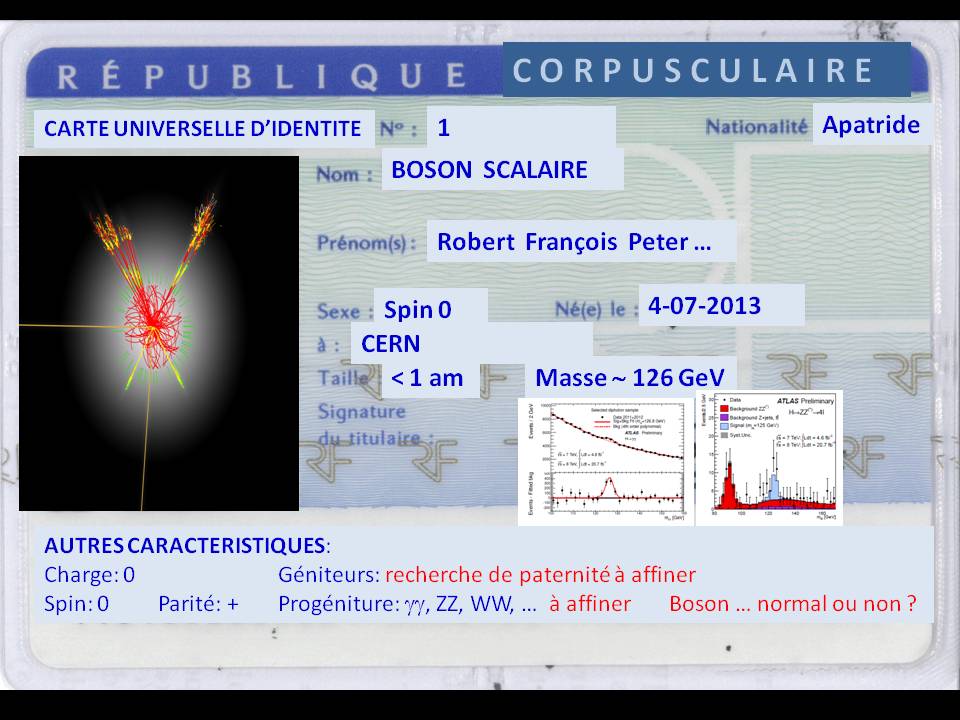 C’est bien un
 boson BEH
4-07-2012
Standard 
ou
non ?
Modèle Standard
Super-symétrie
FERMIONS
Super
FERMIONS
(24)
Quarks
Leptons
Anti- Quarks
Anti-Leptons
(24)
s-Fermion
h

+ 4 autres
au moins
H
Spin 1/2
Spin 1
(1)
Super
BOSONS
BOSONS
(12)

    Z0 W+ W-
                        g (8)
(12)
Boson-ino
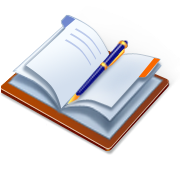 8 Oct.
2013
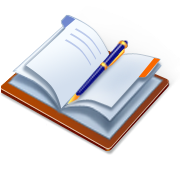 Prix Nobel
annonce le 8, remise le 10 décembre
10 décembre 2014 à Stockholm
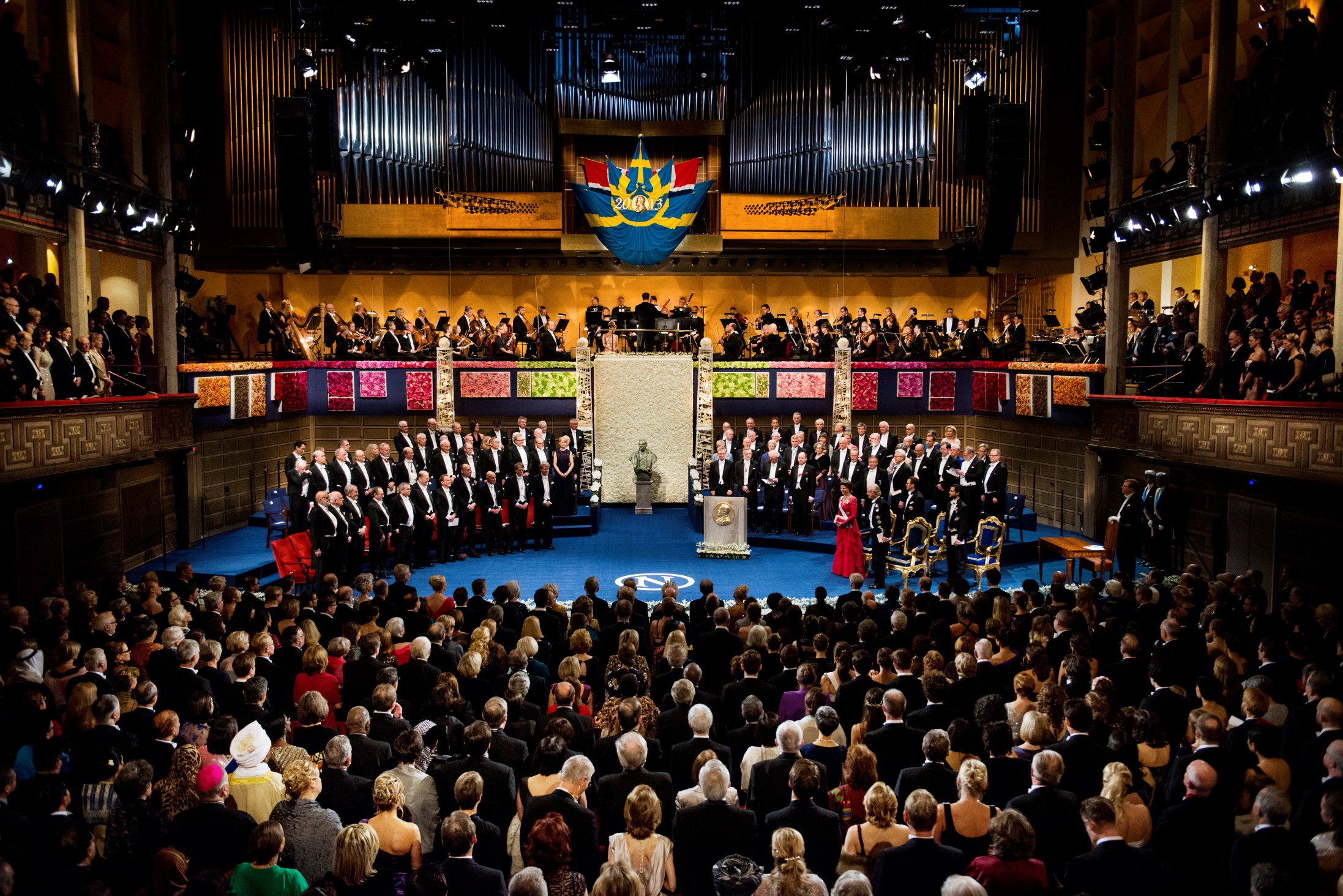 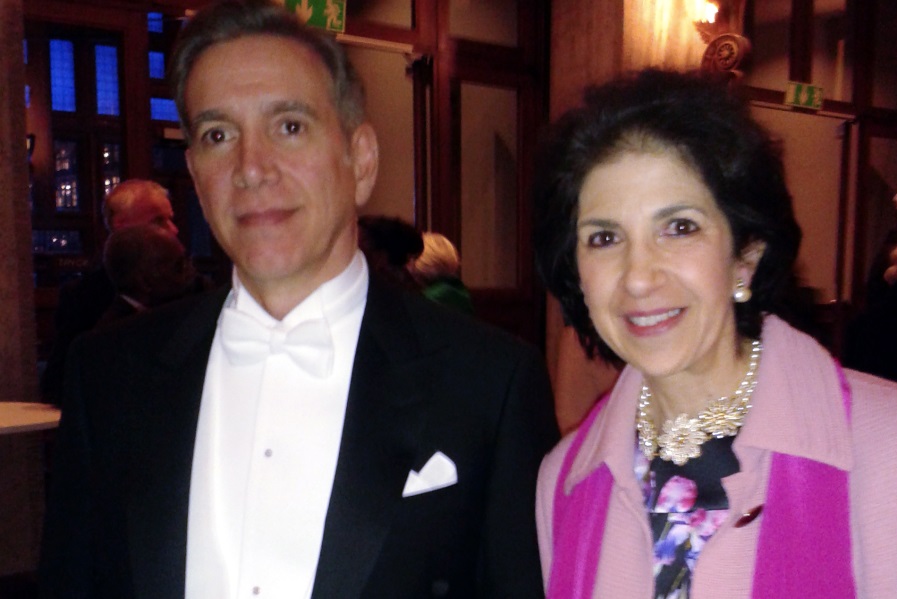 Joe Incadela et Fabiola Gianotti
Posons-nous 3 questions
1ère question:
Le  boson BEH est-il responsable de la masse des particules ?
Le boson BEH n’est responsable d’aucune masse:
c’est le champ  qui agit !
2ième question: le libellé du comité Nobel est-il exact ?
"… mécanisme qui contribue à notre compréhension de
 l'origine de la masse des particules subatomiques ?"
Cas simple de l’atome d’hydrogène:
  -  L’électron et le proton sont des particules subatomiques.
Le proton:
    Ces 3 quarks ne représentent que …  1% de sa masse,
    les 99% restant sont dus à l’énergie de liaison des gluons
    (sans masse).

Le mécanisme n’est en rien responsable de la masse du proton.
- Par contre l’électron et le quark lui doivent leur masse.
● Il aurait été plus judicieux d’écrire "particules élémentaires".
Le champ  BEH permet à la matière de se structurer,
donc à notre Univers d’exister.
3ième question:
Mais notre Univers est-il stable avec un boson de 126 GeV ?
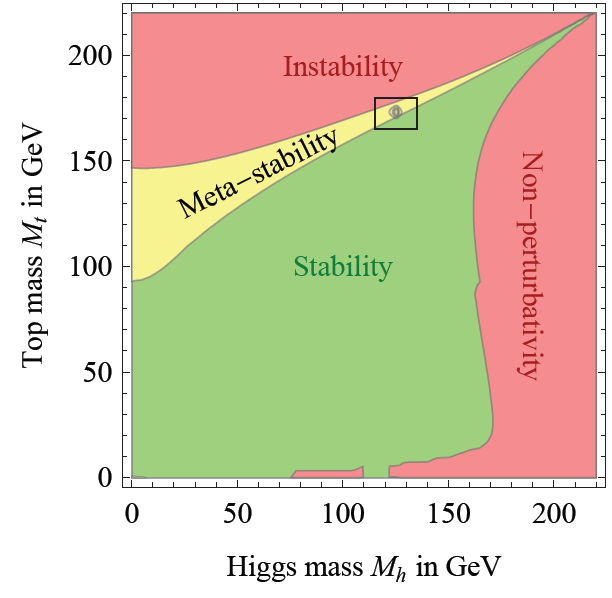 Graphe  de ″stabilité du vide″:
         masse (Top) versus masse (BEH)
Grand intérêt à
réduire les incertitudes
sur ce point
Notre Univers
 serait dans un état
Métastable
« BEH mass
 and vacuum stability in the Standard Model … »
arXiv: 1205-6497, G. Degrassi et al (CERN-PH-TH)
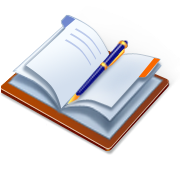 16 Oct.
   2014
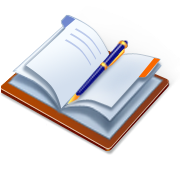 Et maintenant ?
L’aventure continue
Reprise en 2015, énergie de 8 à 14 TeV.
Programme jusqu’à l’année 2034,
     avec passage progressif au Super LHC en 2022
      et R&D déjà en cours sur les détecteurs.
Le vide, ce n’est pas « rien »:
tout connaître sur ce boson BEH
et la stabilité du vide.
Aller au-delà du Modèle Standard
La ″Supersymétrie Bosons-Fermions″
  et l’explication de la ″Matière sombre″ ?
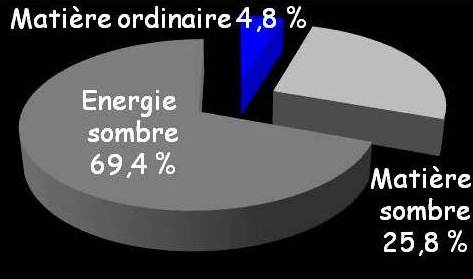 Et ″l’Energie sombre″ ?
Et les ″Extradimensions″ ?
… et l’unification de toutes les forces,
               gravitation comprise ?
Conclusion provisoire
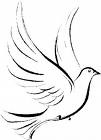 La quête du ″boson scalaire BEH″: 
  une épopée scientifique et humaine
  hors du commun.
 Triomphe de l’intelligence humaine:
   de la prévision à l’observation
   couronné par le Prix Nobel 2013 de physique.
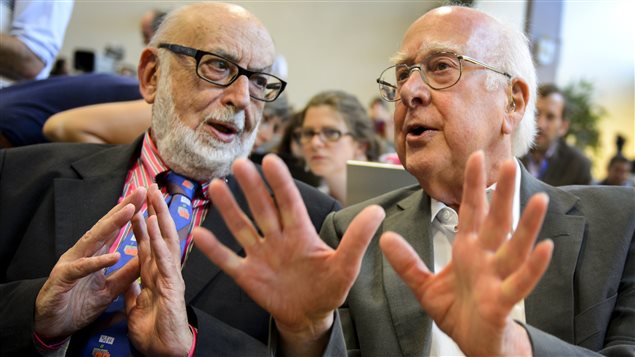 La prévision
… et l’observation ?
… un grand regret: le comité Nobel n’a pas franchi le pas
   en récompensant aussi les collaborations ATLAS et CMS,

… une grande fierté malgré tout d’être cité.
Des chiffres uniques dans la démarche scientifique:

    - Le mécanisme dès 1964  (malgré peu de particules connues). 
   - La durée de la quête: déjà 48 ans.
    - Une recherche à l’échelle planétaire.
    - Le ″dispositif″ le plus complexe jamais conçu par l’Homme.
    - Des  calendriers sans équivalents:
           - Conception, construction et mise en route: 1989-2008.
           - Fonctionnement et améliorations: 2009-2034.
Mise en évidence du premier boson scalaire:
 boson BEH standard ou non
 Des pistes pour la cosmologie,

l’histoire scientifique va se poursuivre !
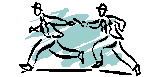 Expérimentateurs et
théoriciens
?
Gravitation ?
Nucléaire forte
Nucléaire faible
Electronucléaire
Electrofaible
Electromagnétique
13,8 Milliards années
10-43 s
10-35 s
10-11 s
Temps
Temp.
1015 K
2,7 K
1032 K
1028 K
Les forces ont façonné notre Univers.
L’énergie a précédé la masse.
Temps
de
Planck
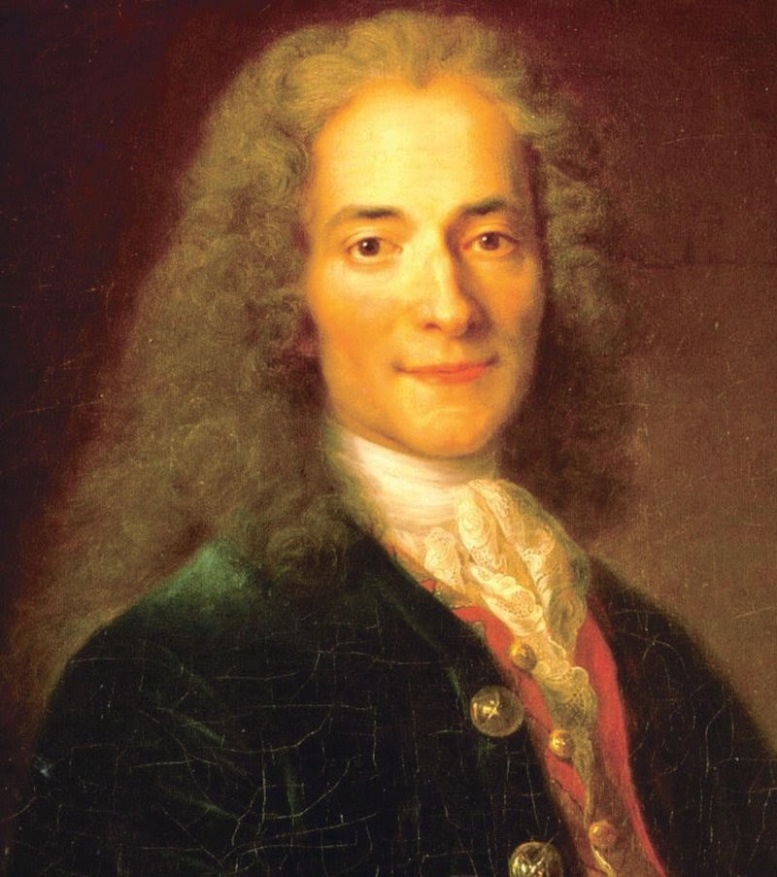 Voltaire 
Eléments de la philosophie de Newton
(1738)
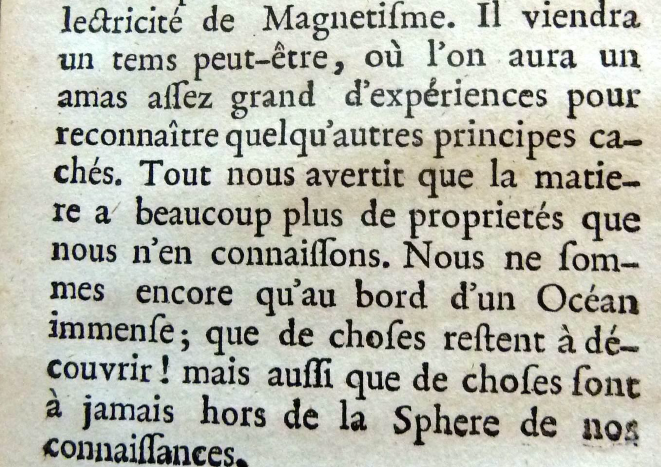